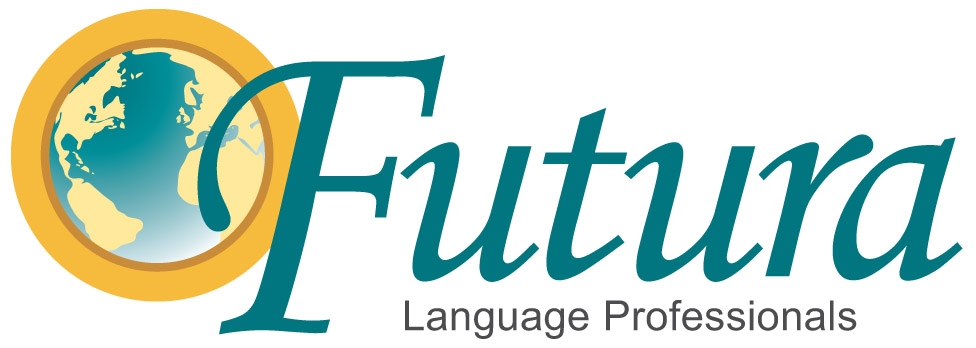 Presenta…

Middle School Prep

¡Preparación para la escuela secundaria!
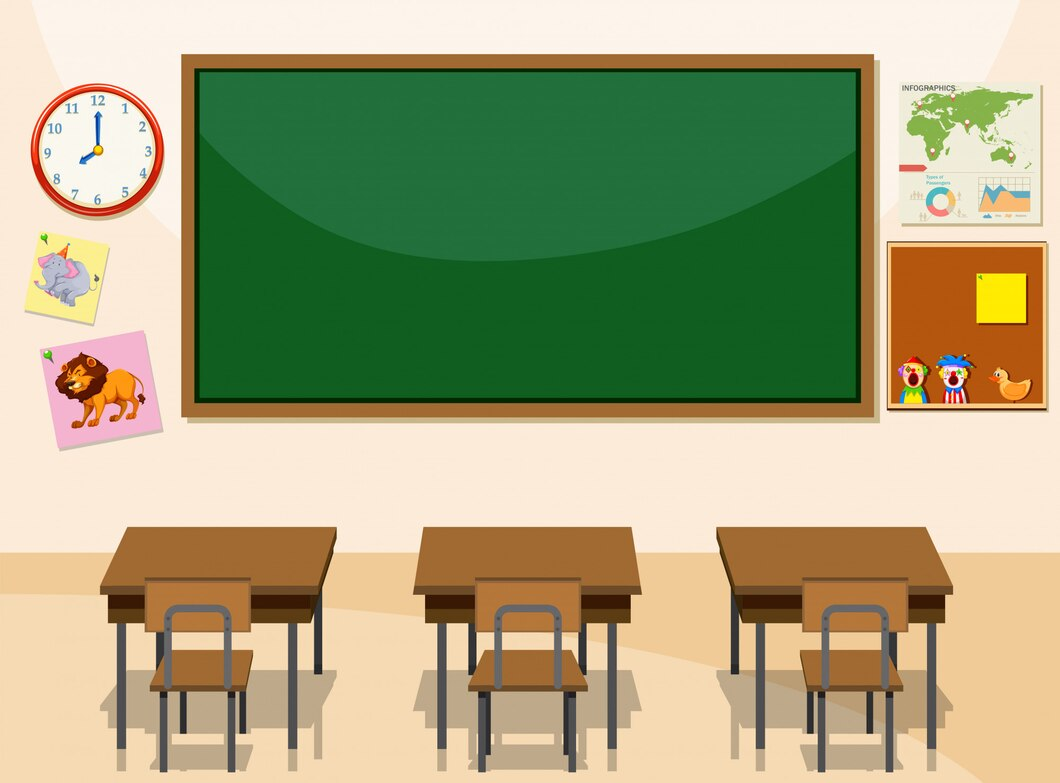 Clothing, Agreement and Indefinite Articles
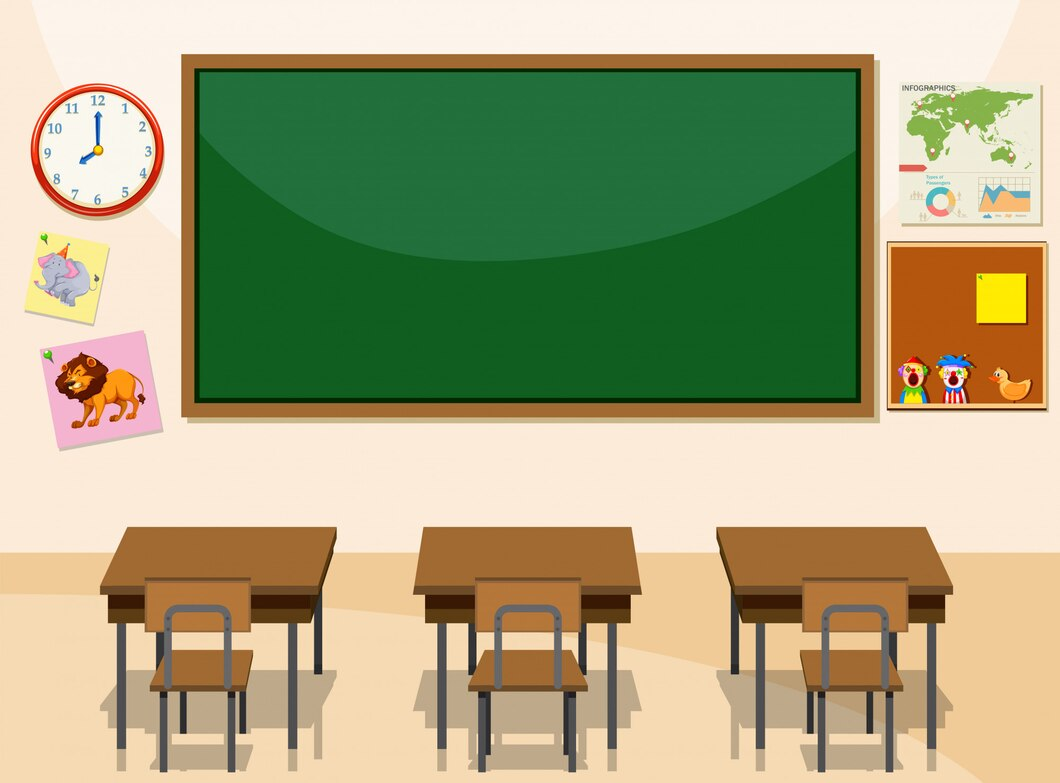 Definite Articles = The
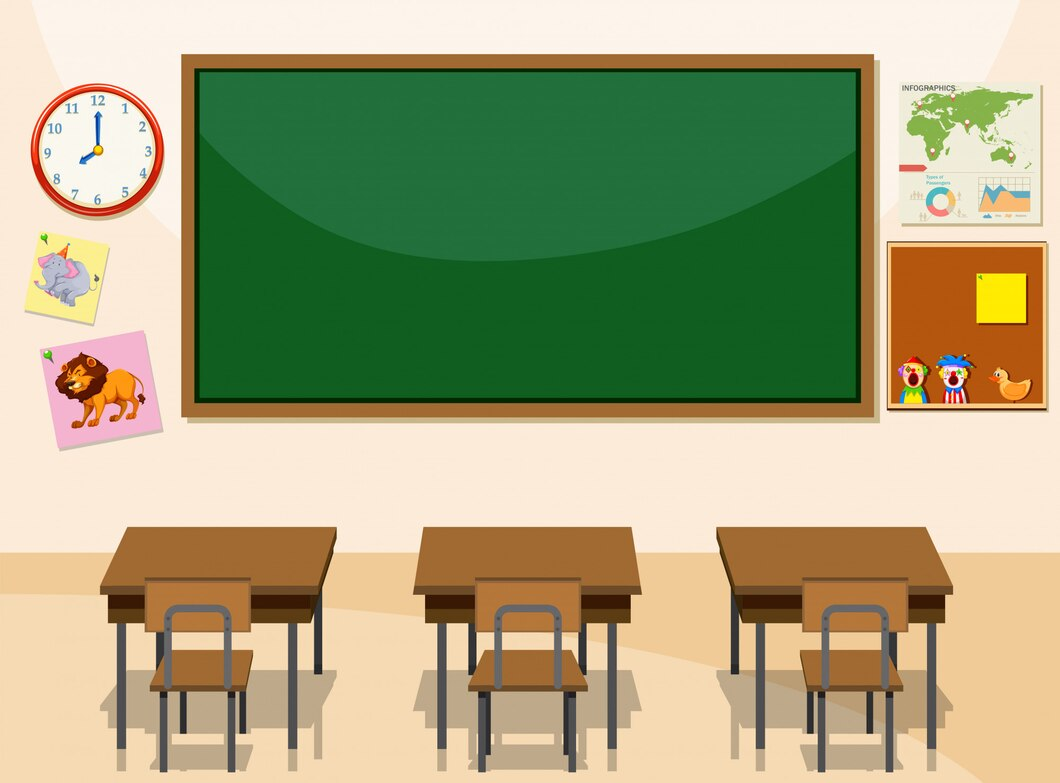 Changing “THE” to “A” =
El 
La
Los
Las
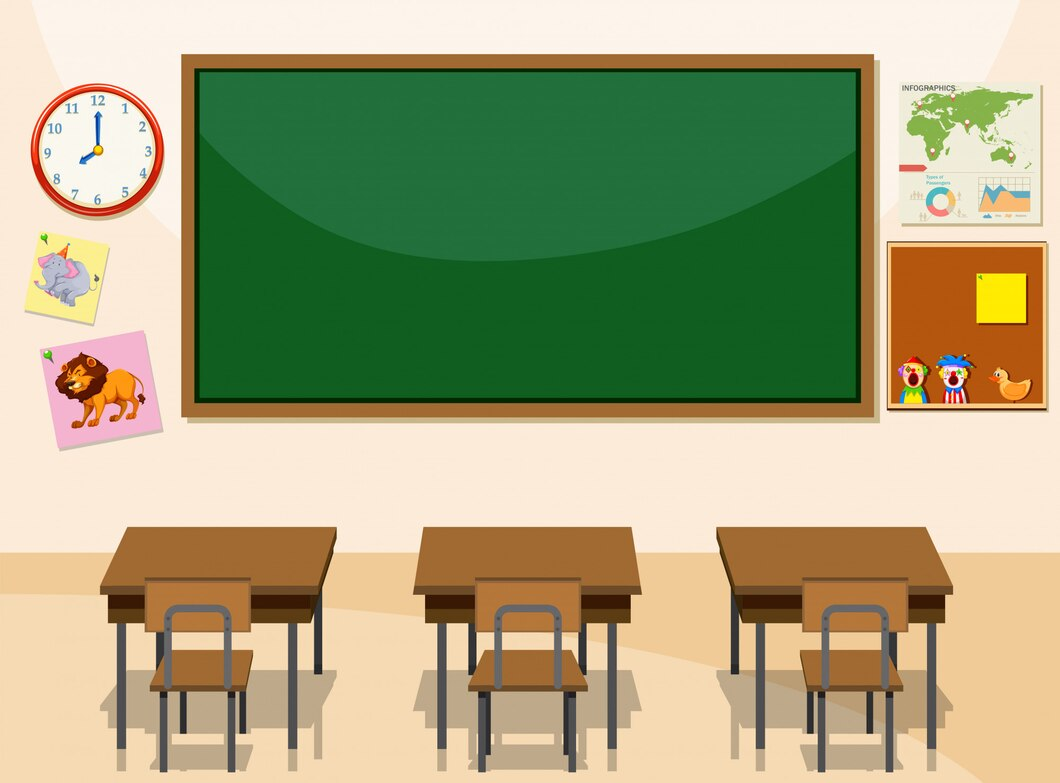 Indefinite Articles = A, An
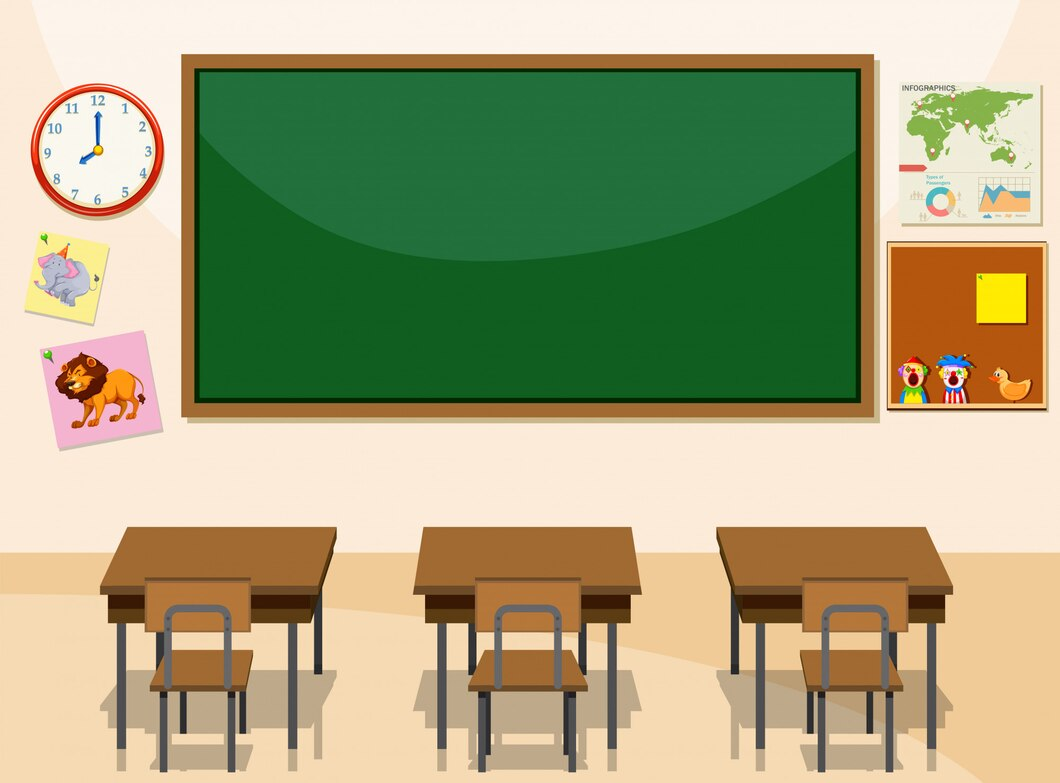 El 
La
Los
Las
Un
Una
Unos
Unas
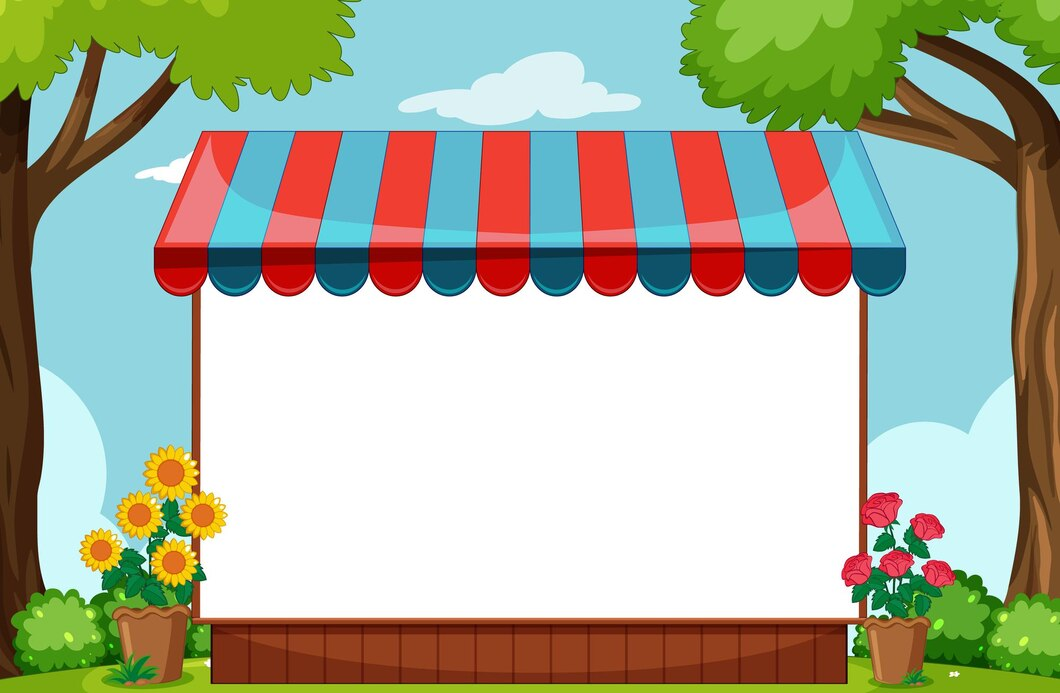 La ropa
7
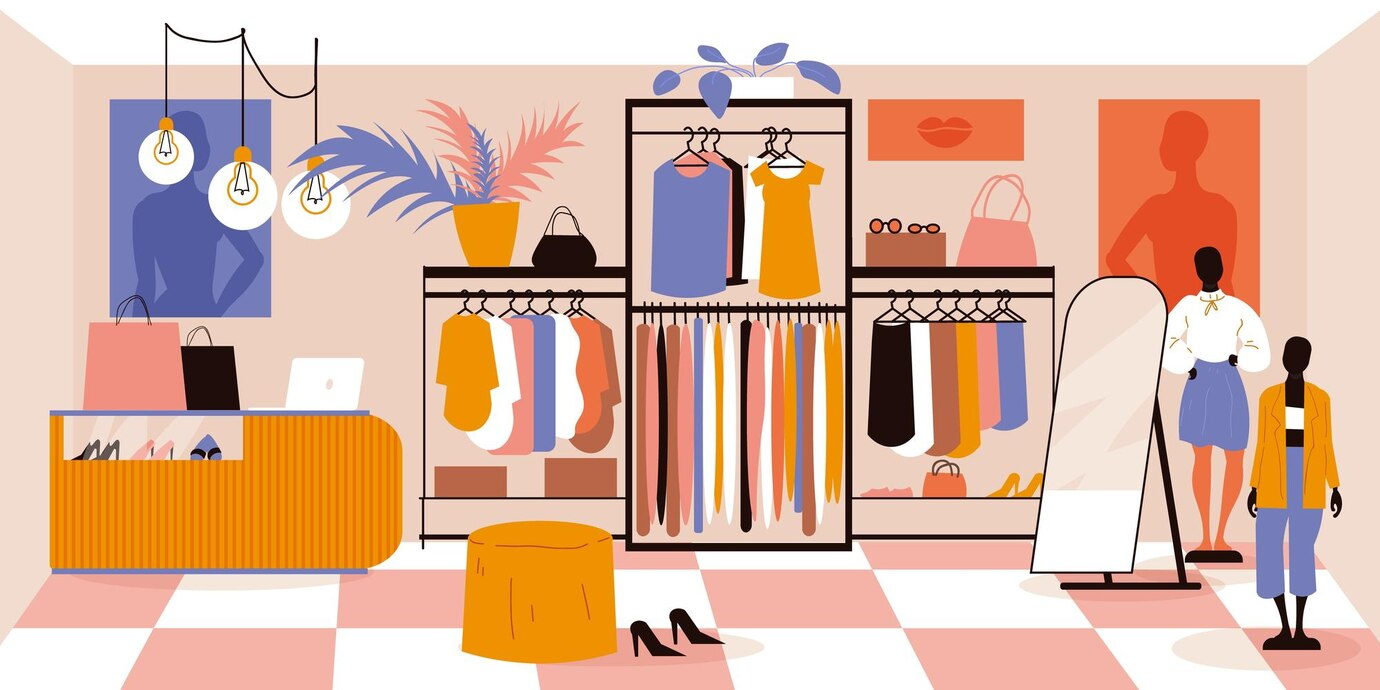 La ropa = The clothing
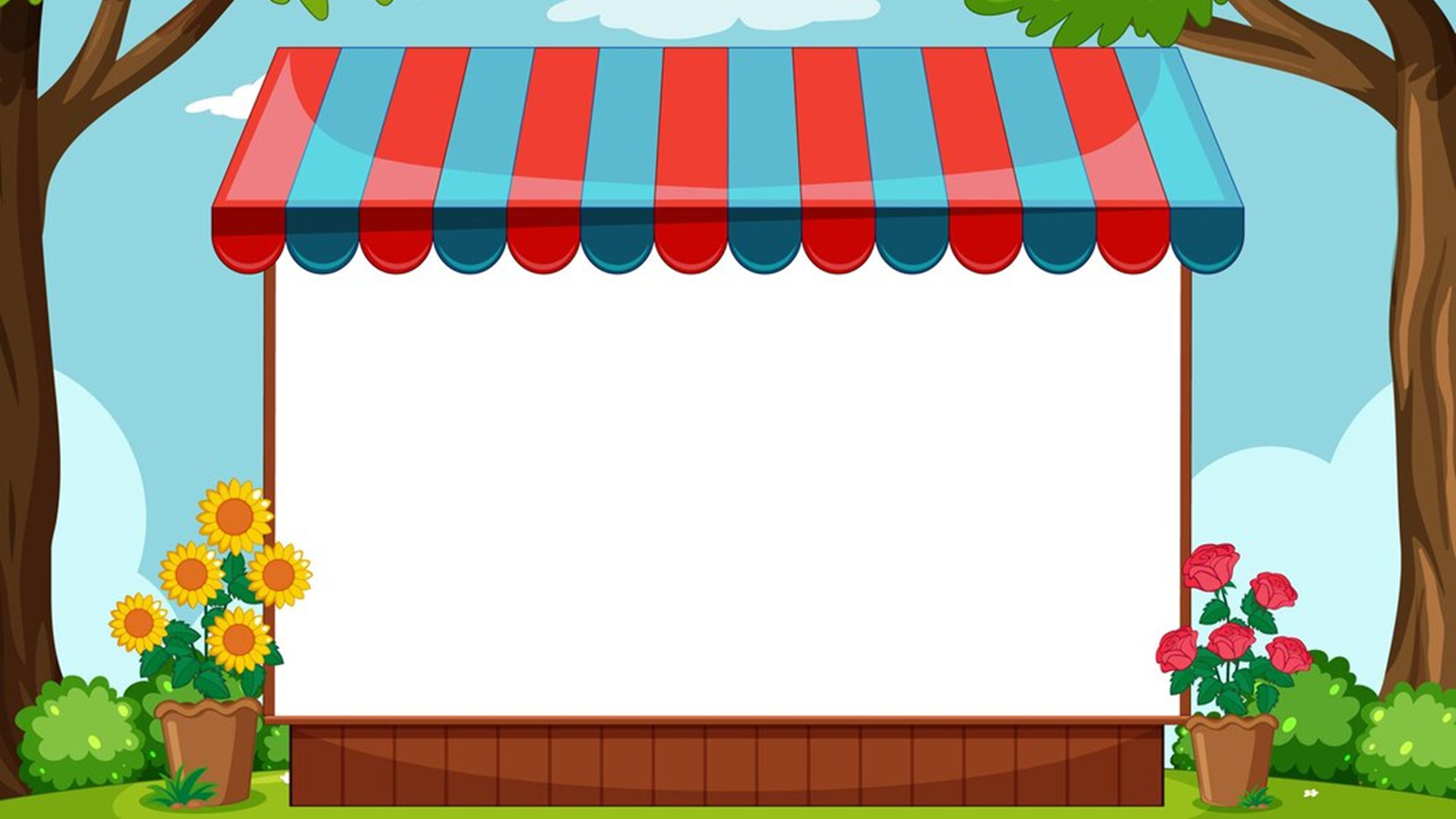 Los pantalones
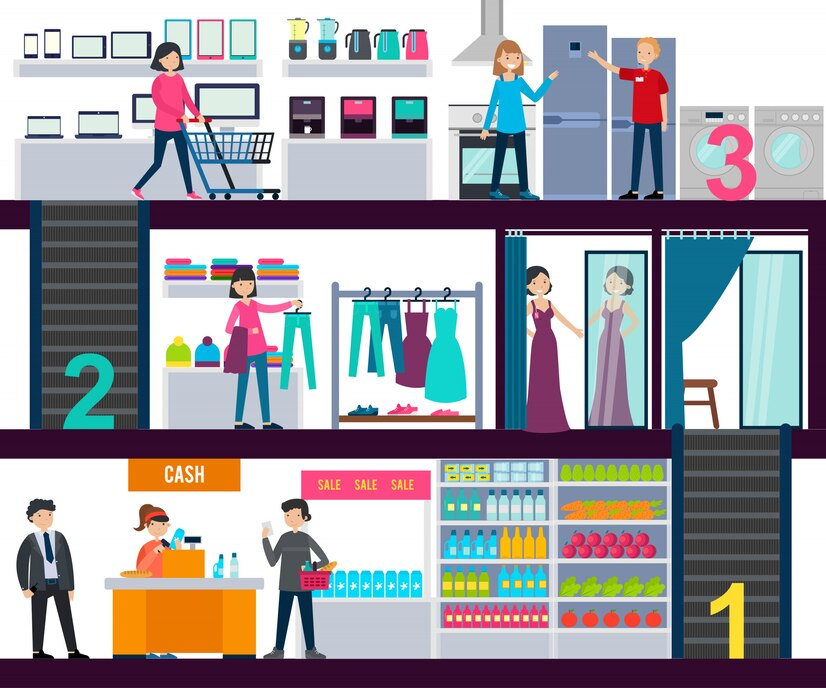 Los pantalones = the pants
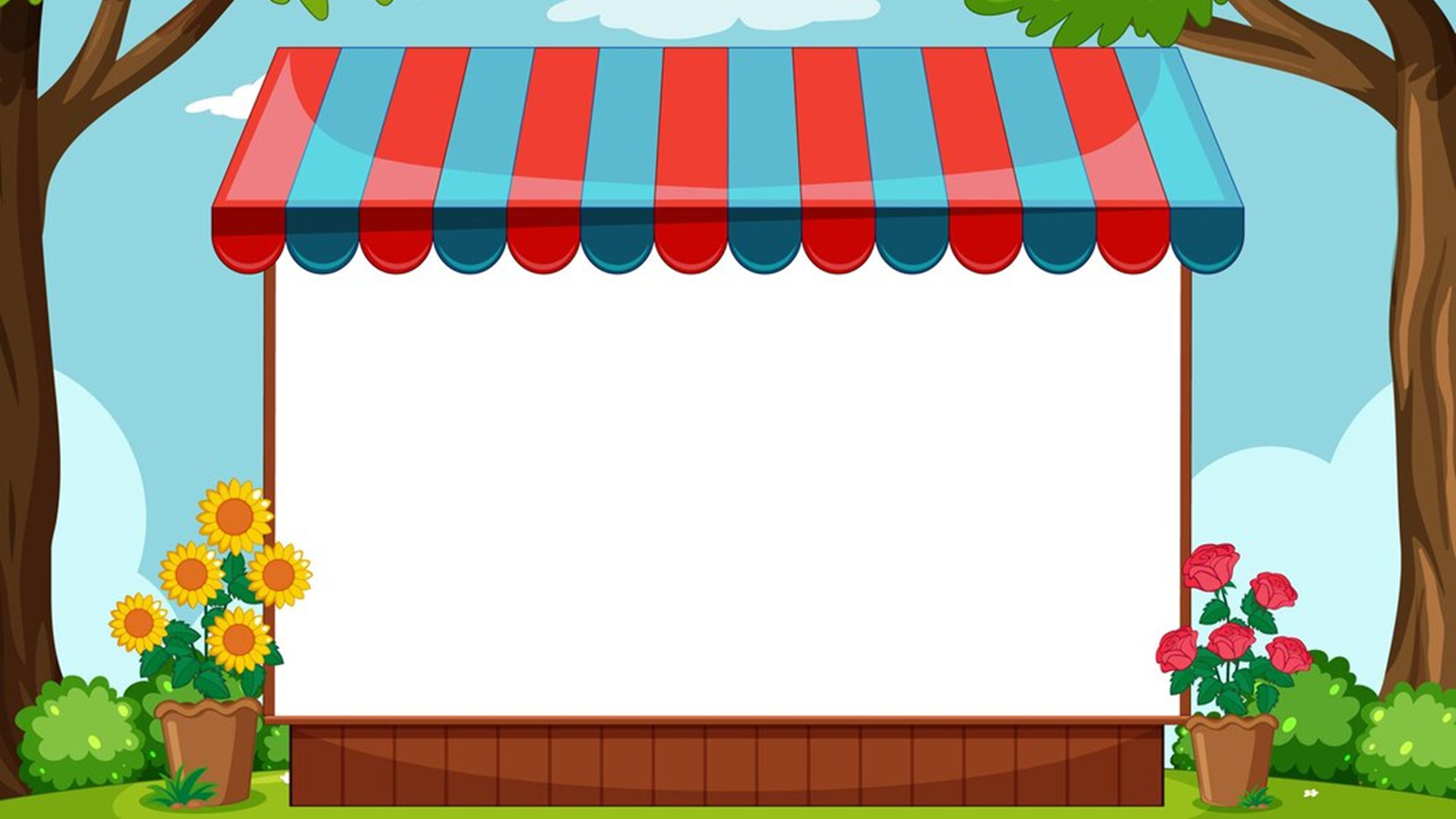 La falda
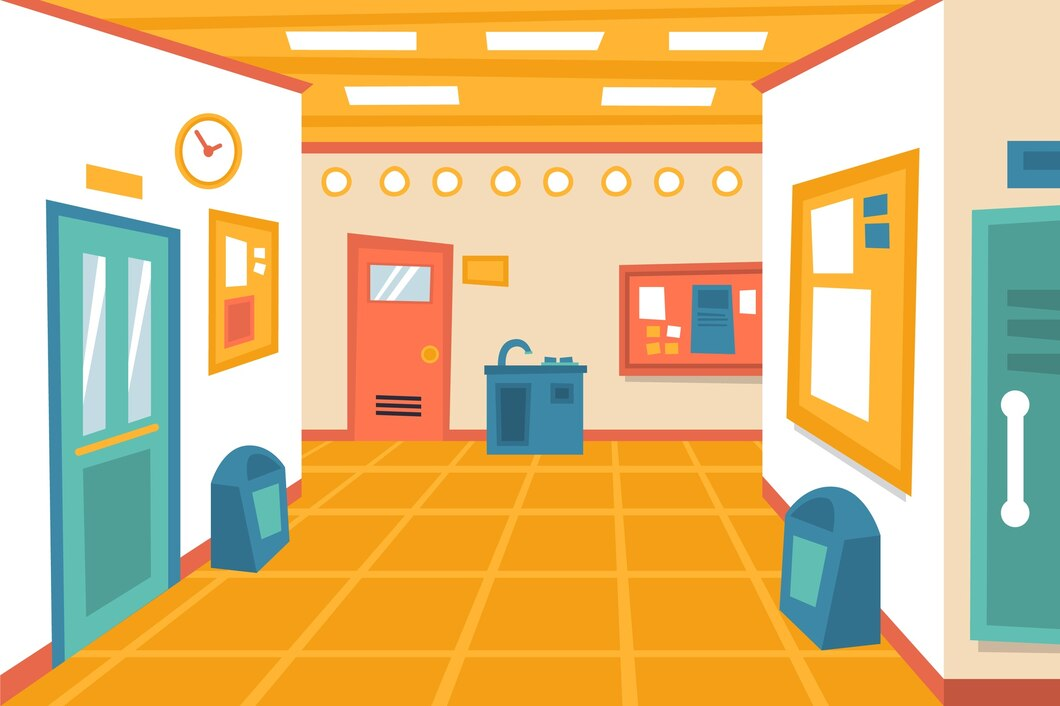 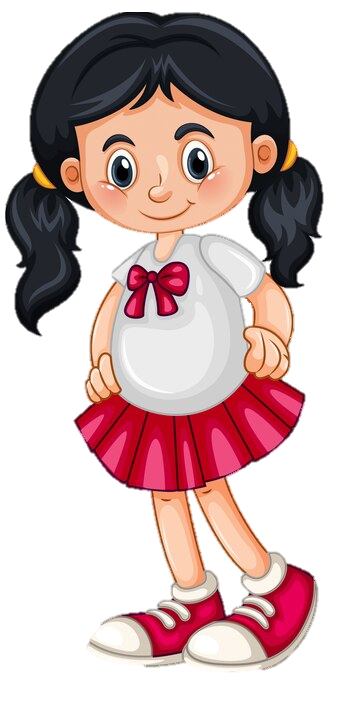 La falda 
=
The skirt
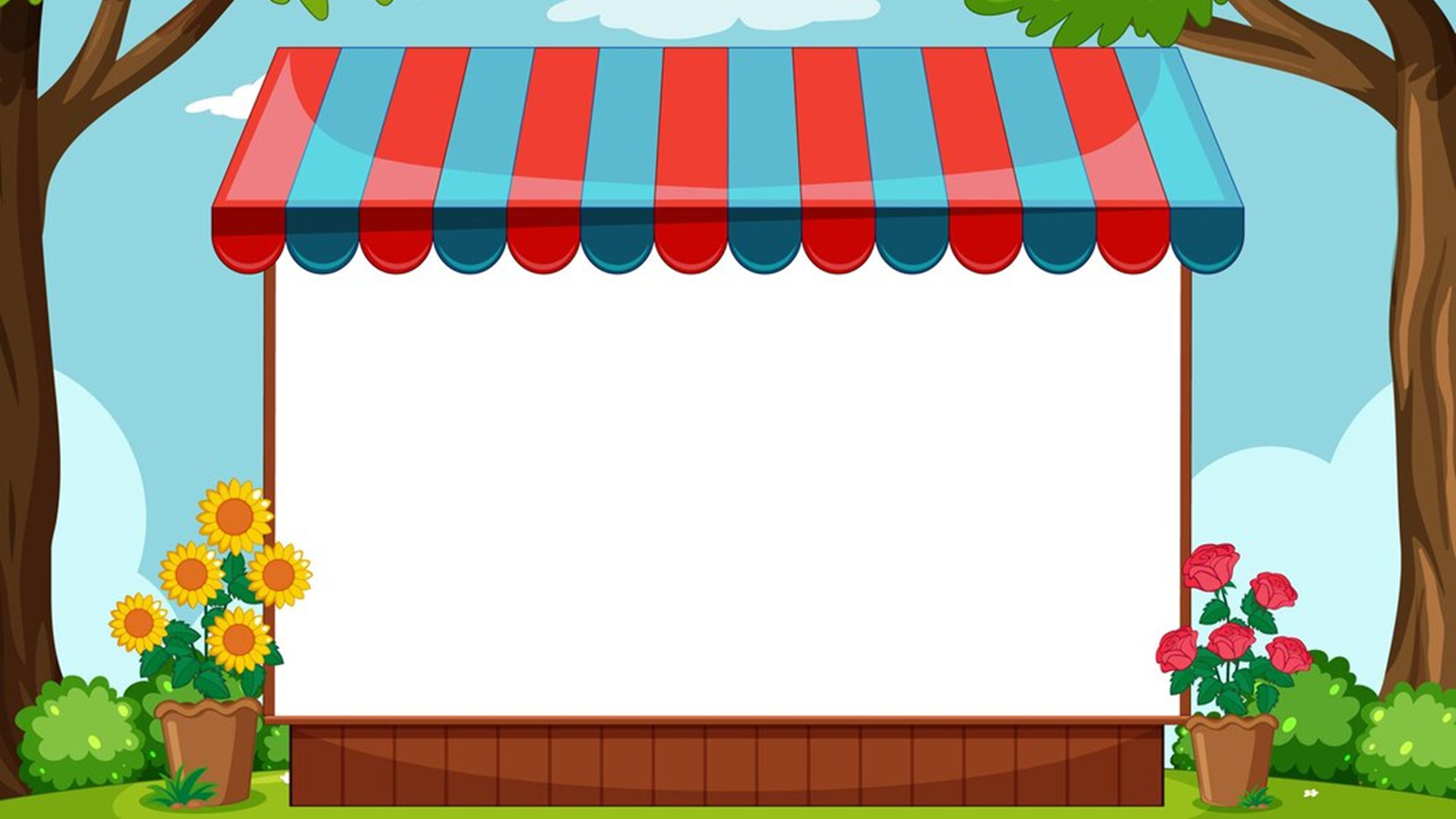 Los pantalones cortos
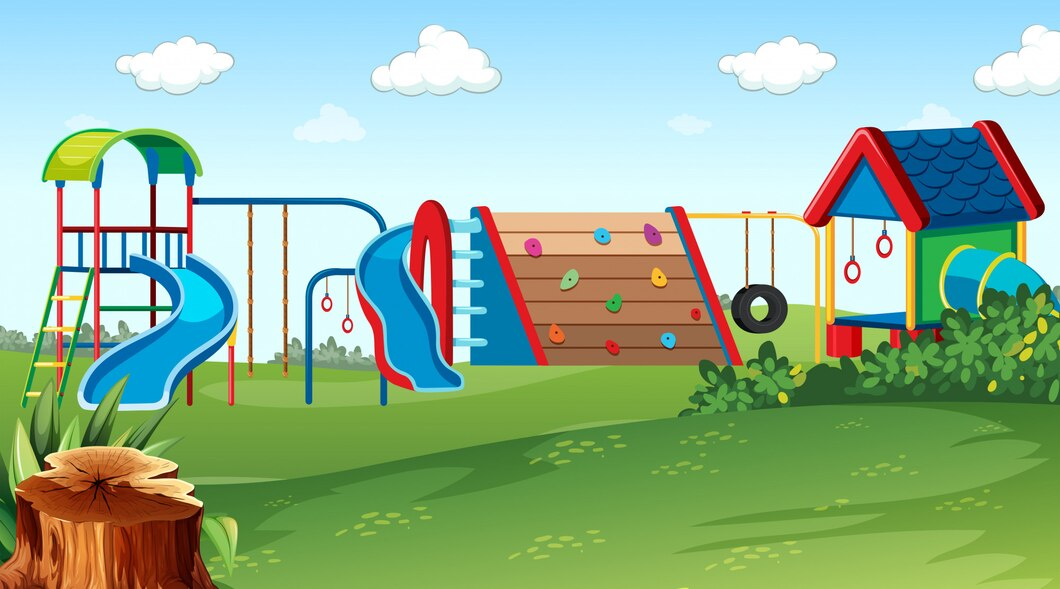 Los pantalones cortos
=
The shorts
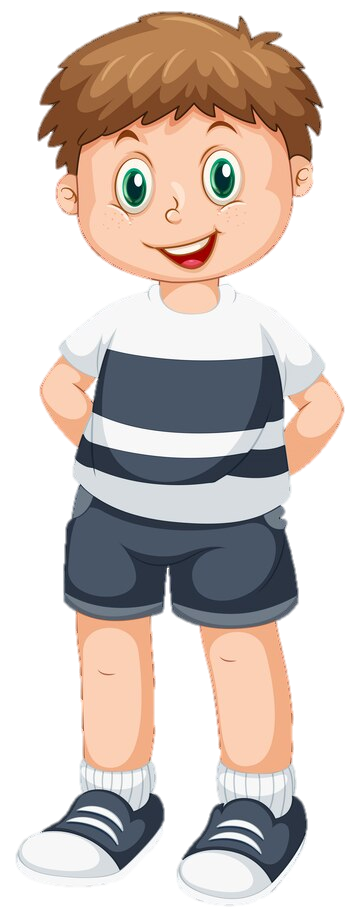 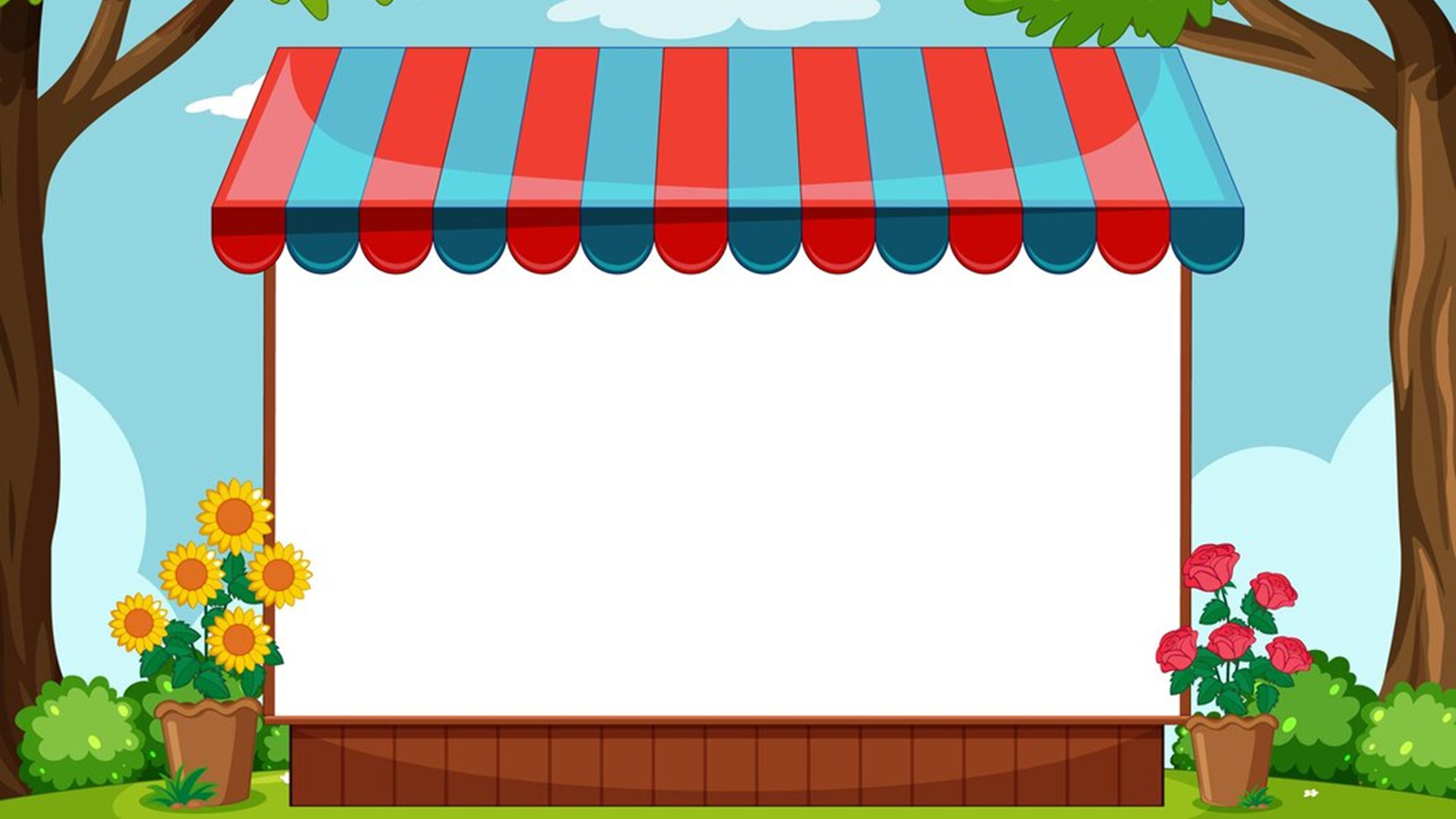 La camisa
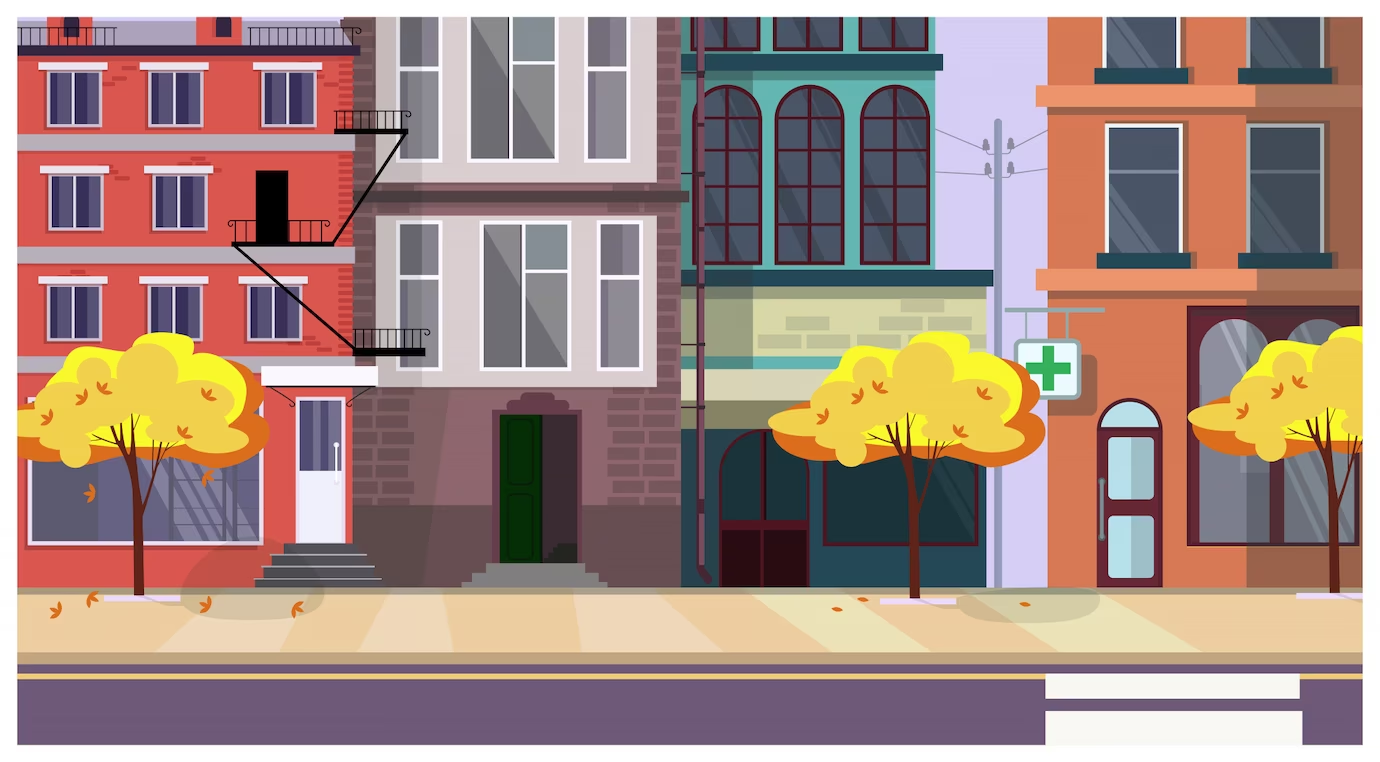 La camisa
=
The shirt
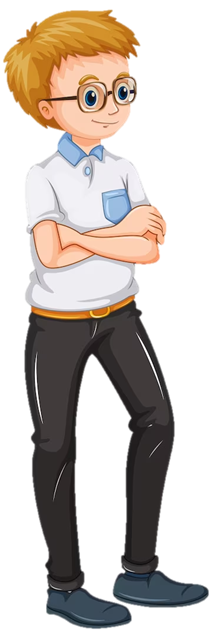 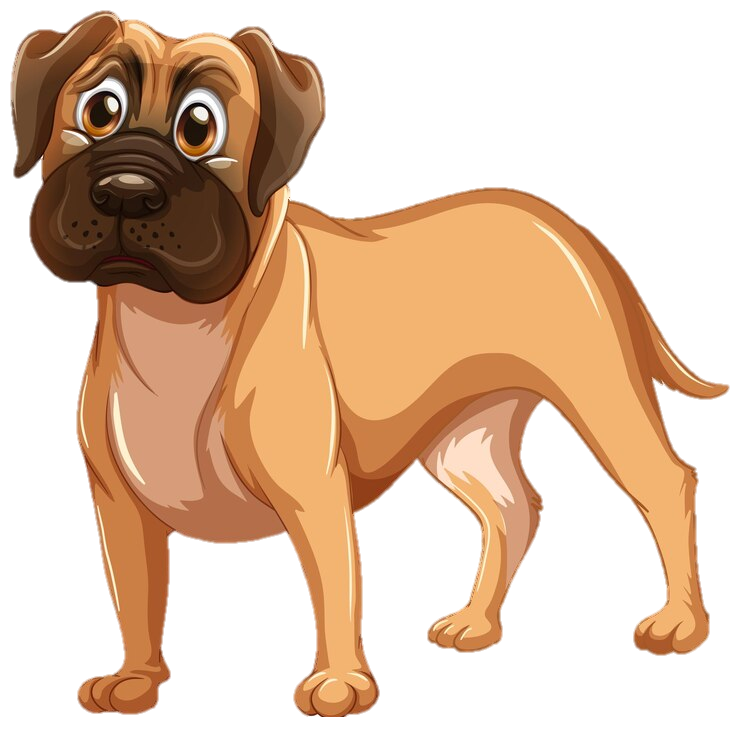 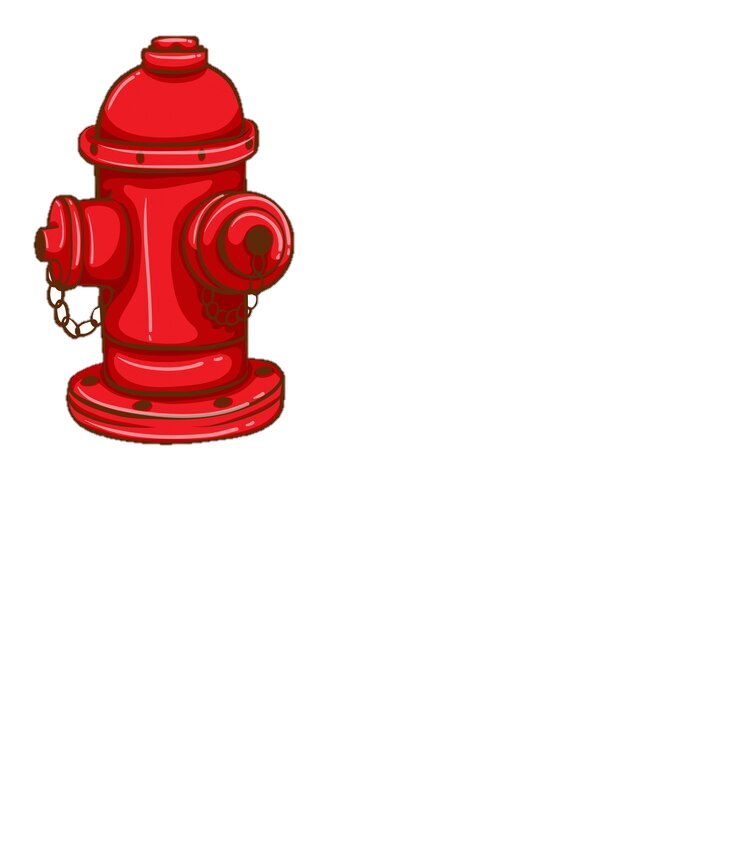 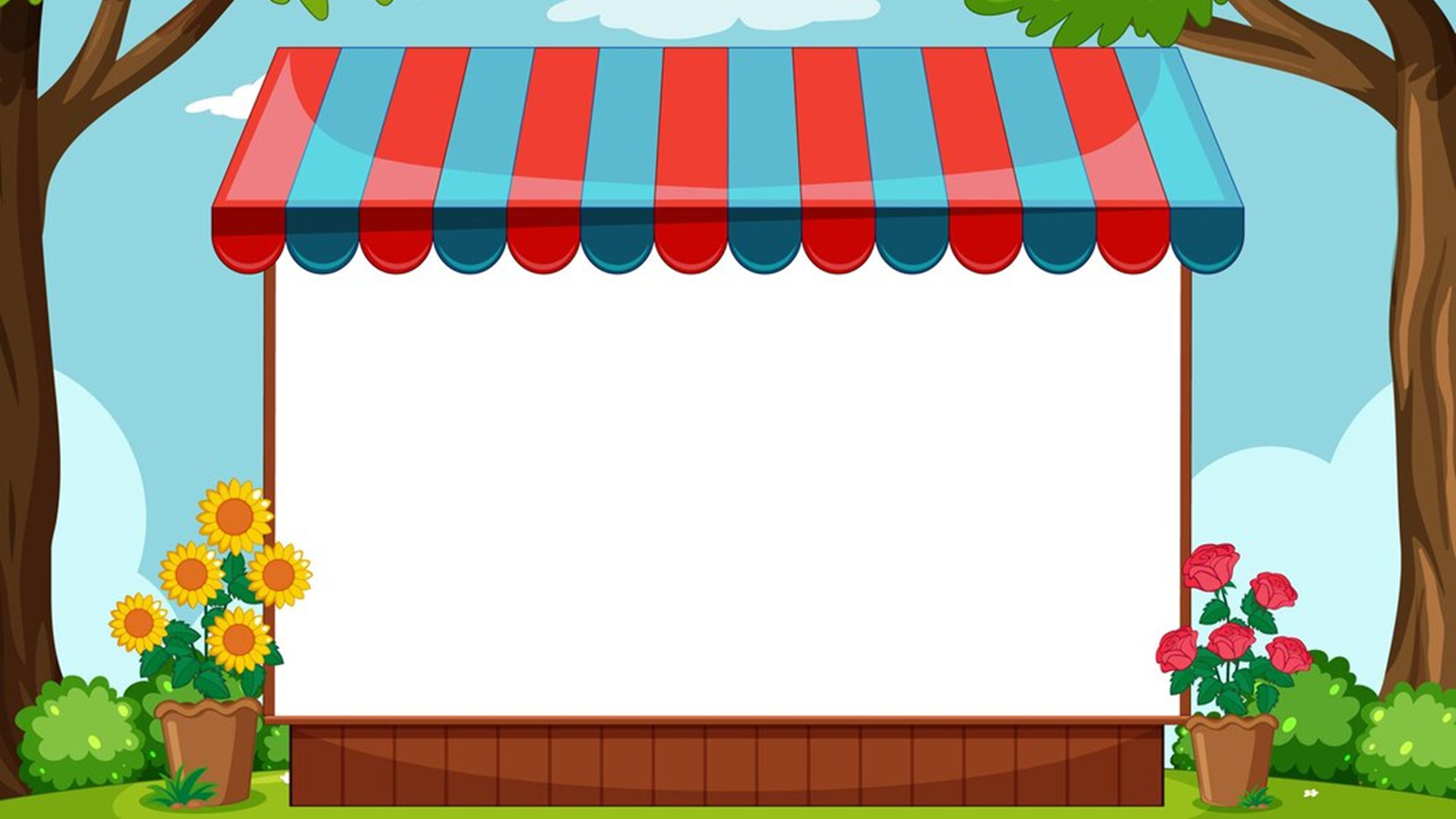 La camiseta
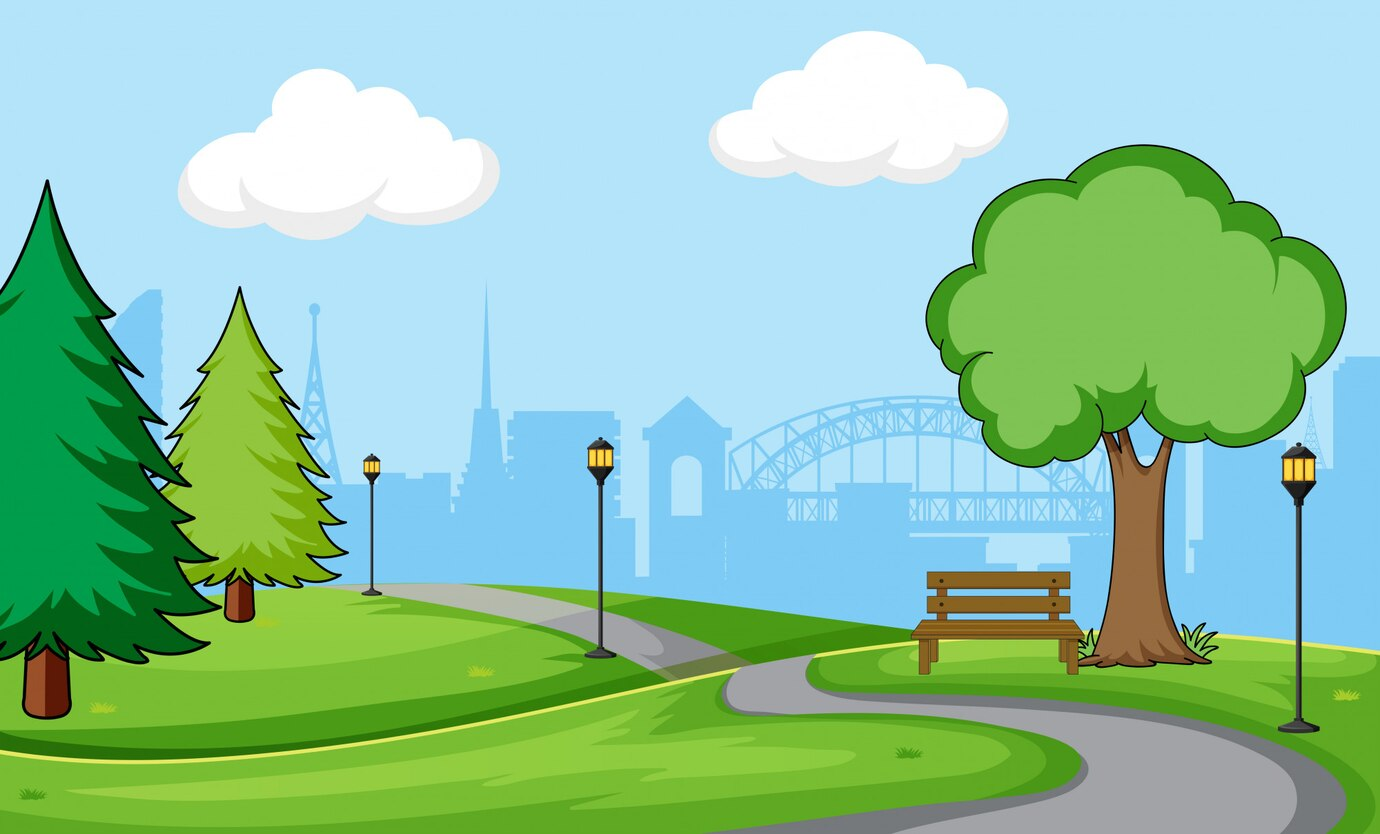 La camiseta
=
The t-shirt
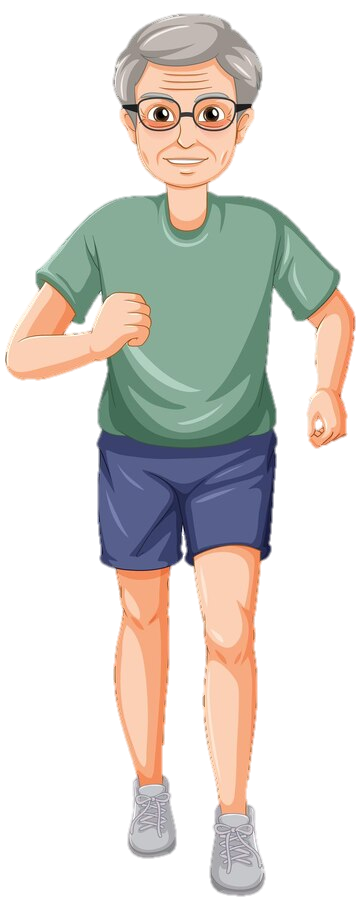 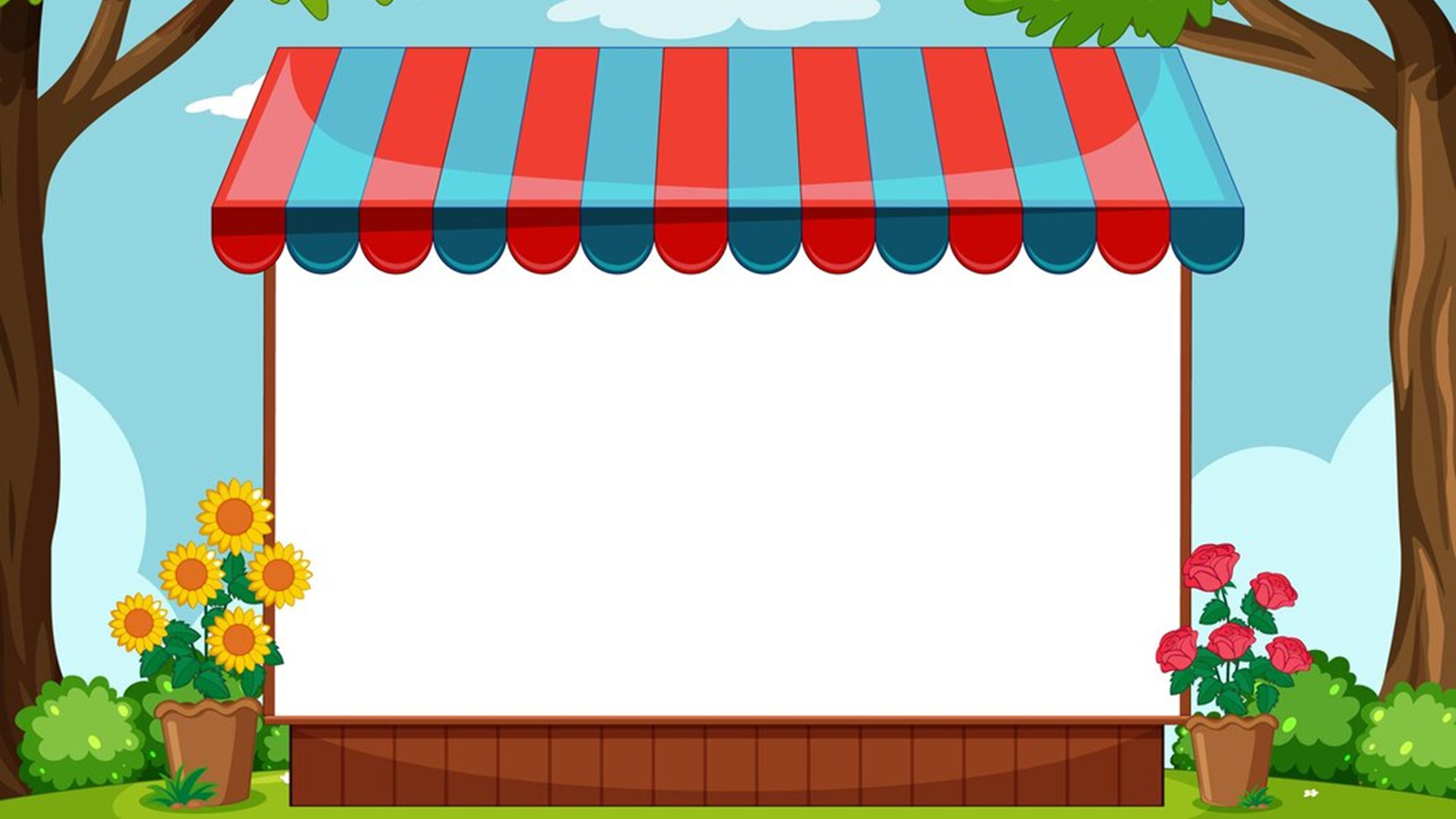 La ropa interior
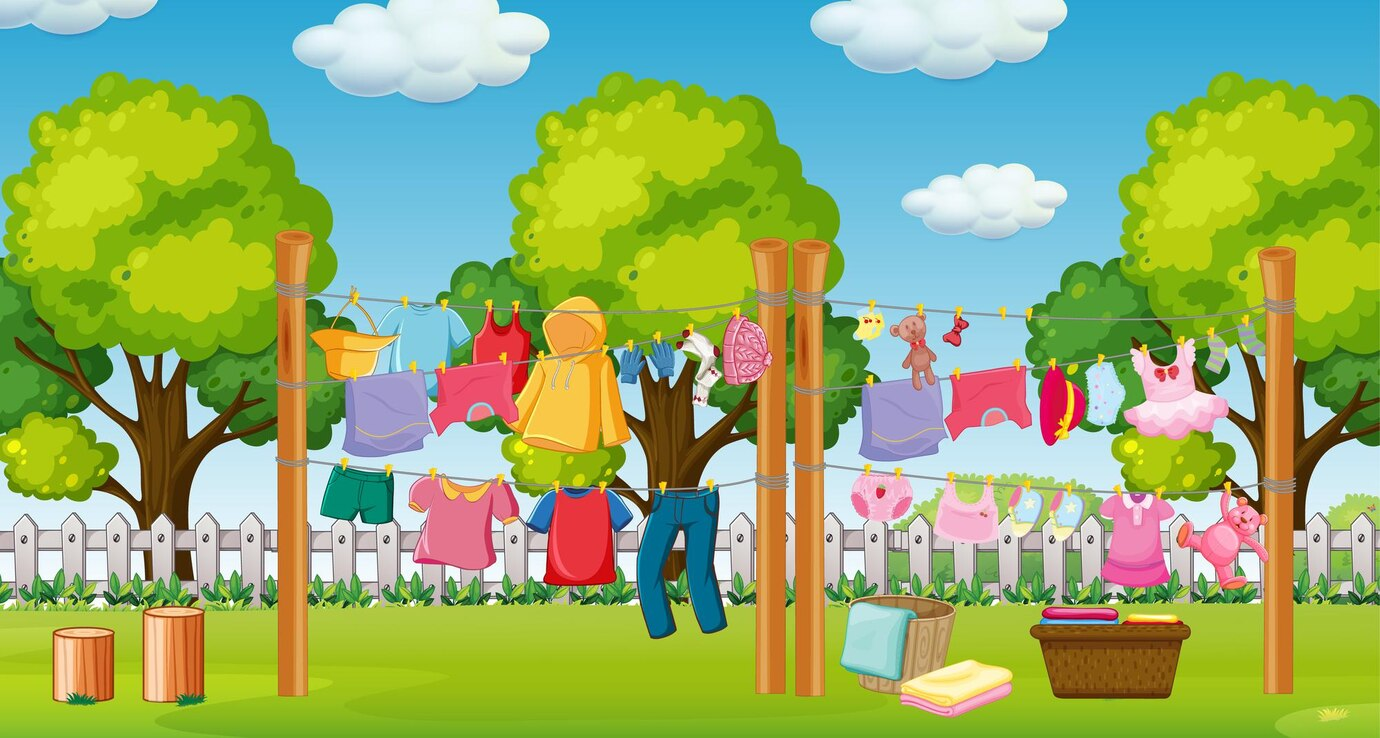 La ropa interior
=
Underclothing/Underwear
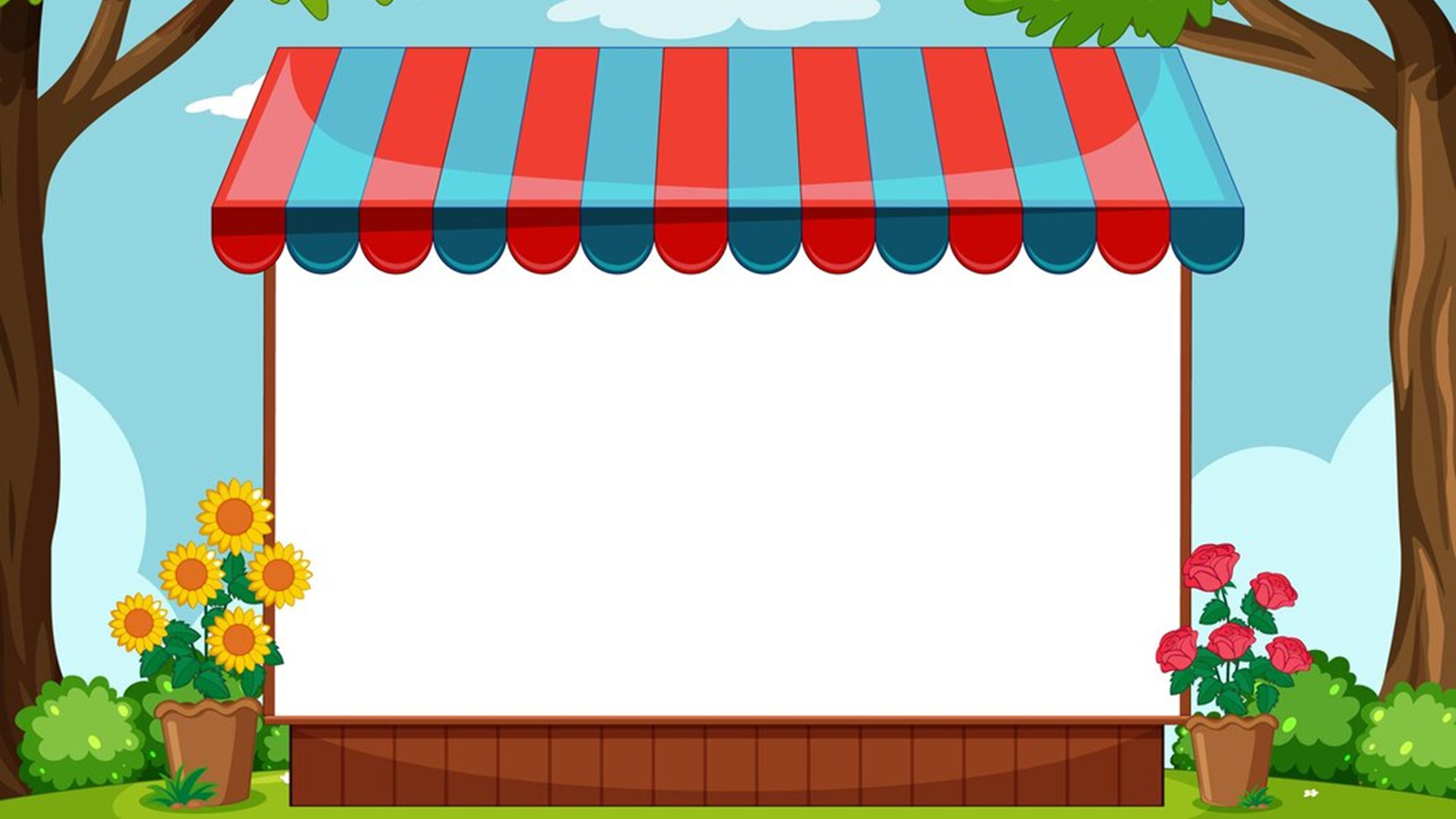 Los calcetines
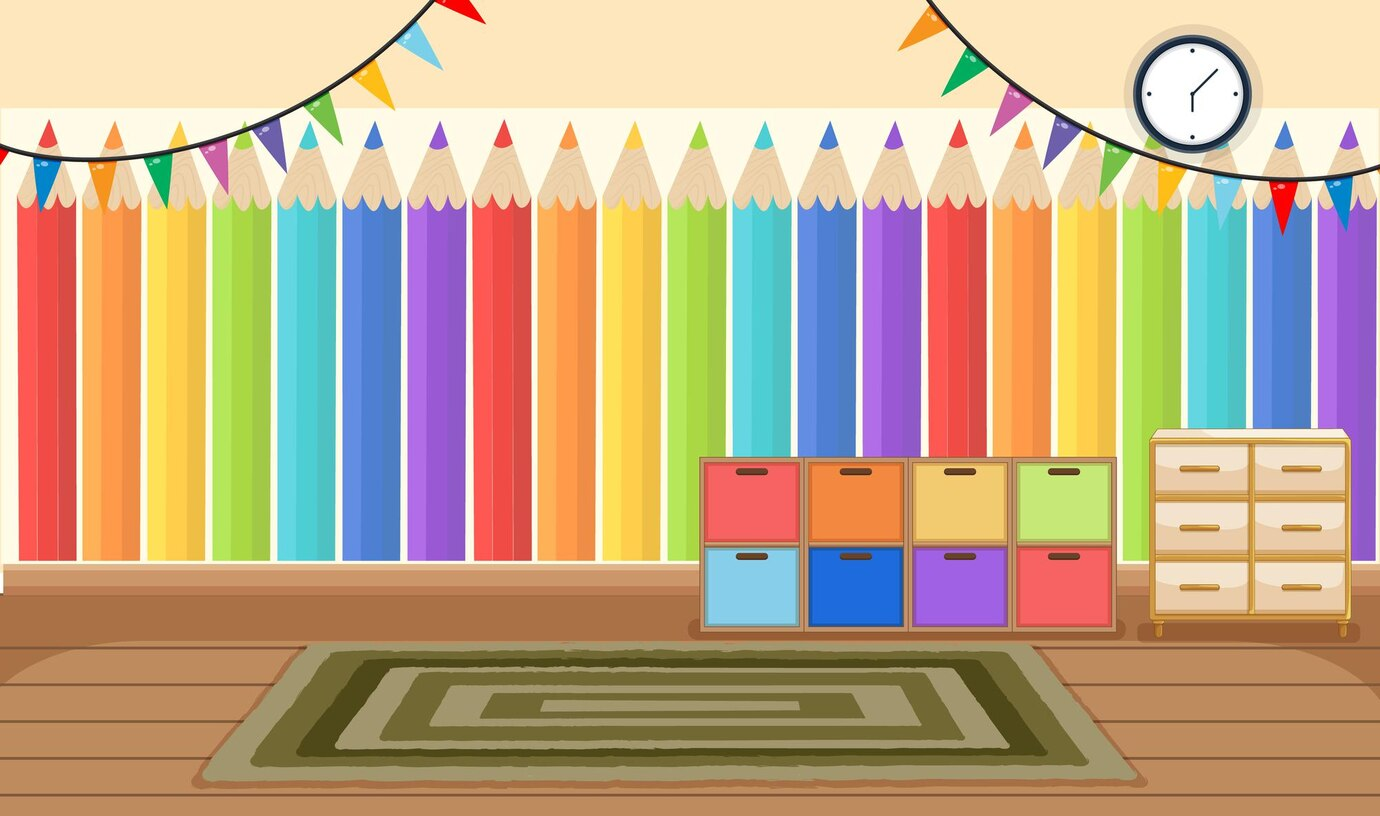 Los calcetines
=
The socks
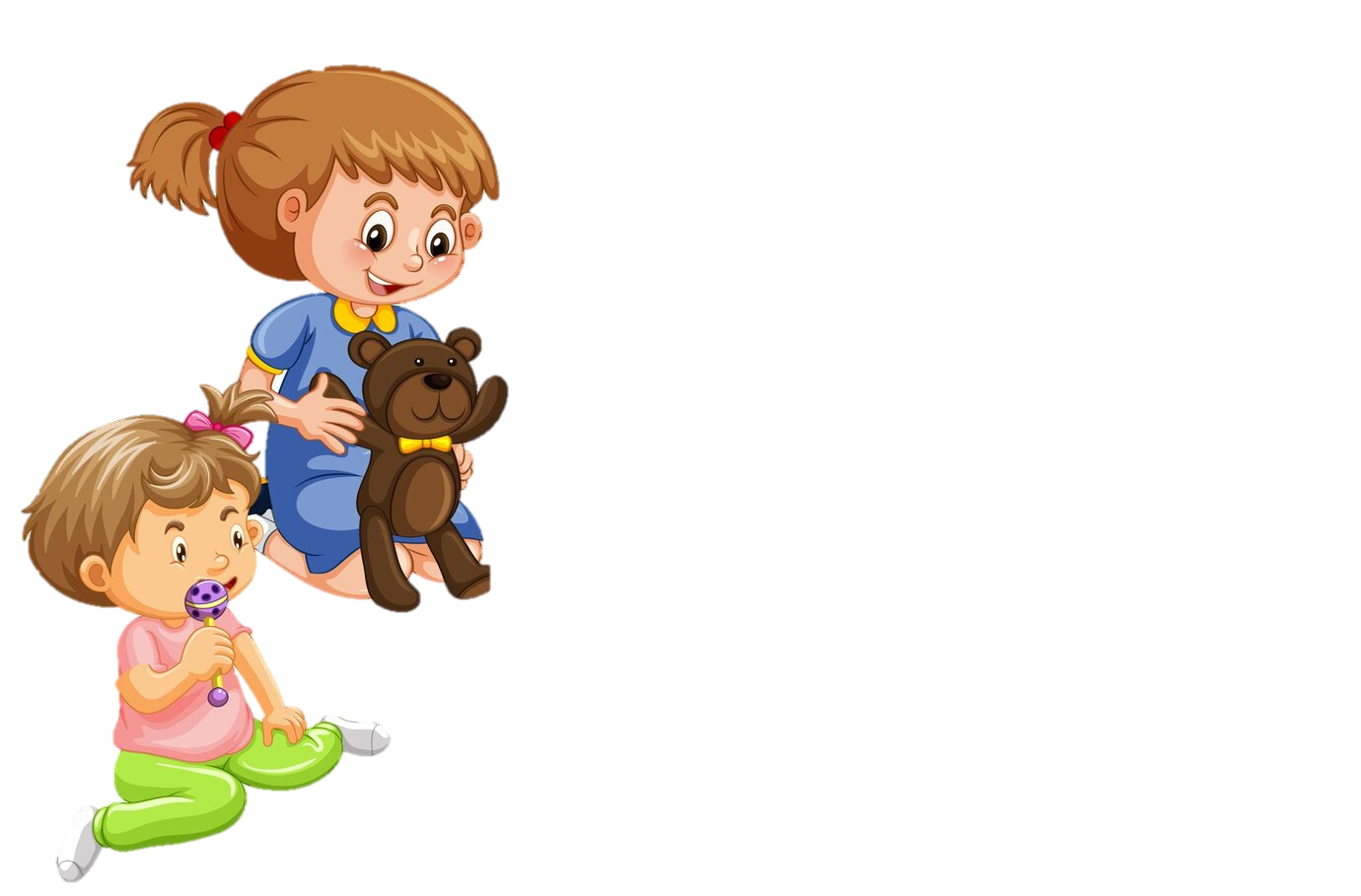 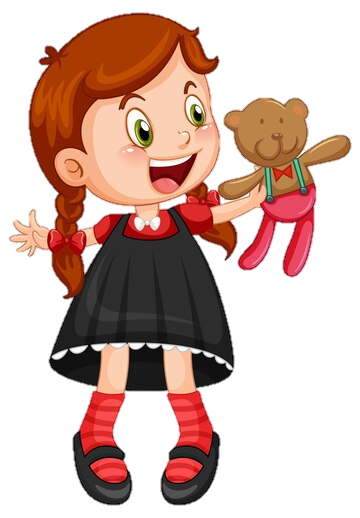 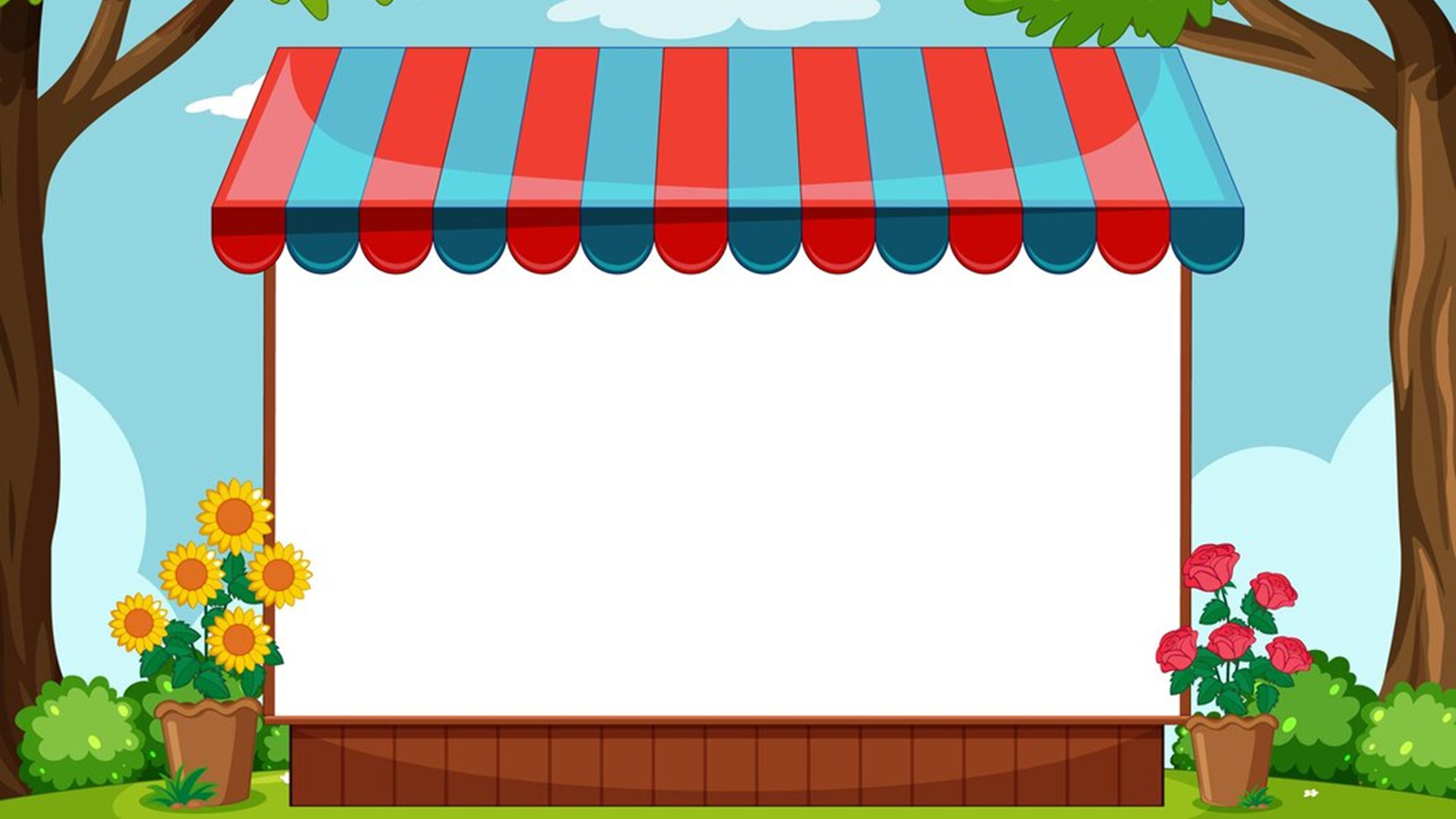 El suéter
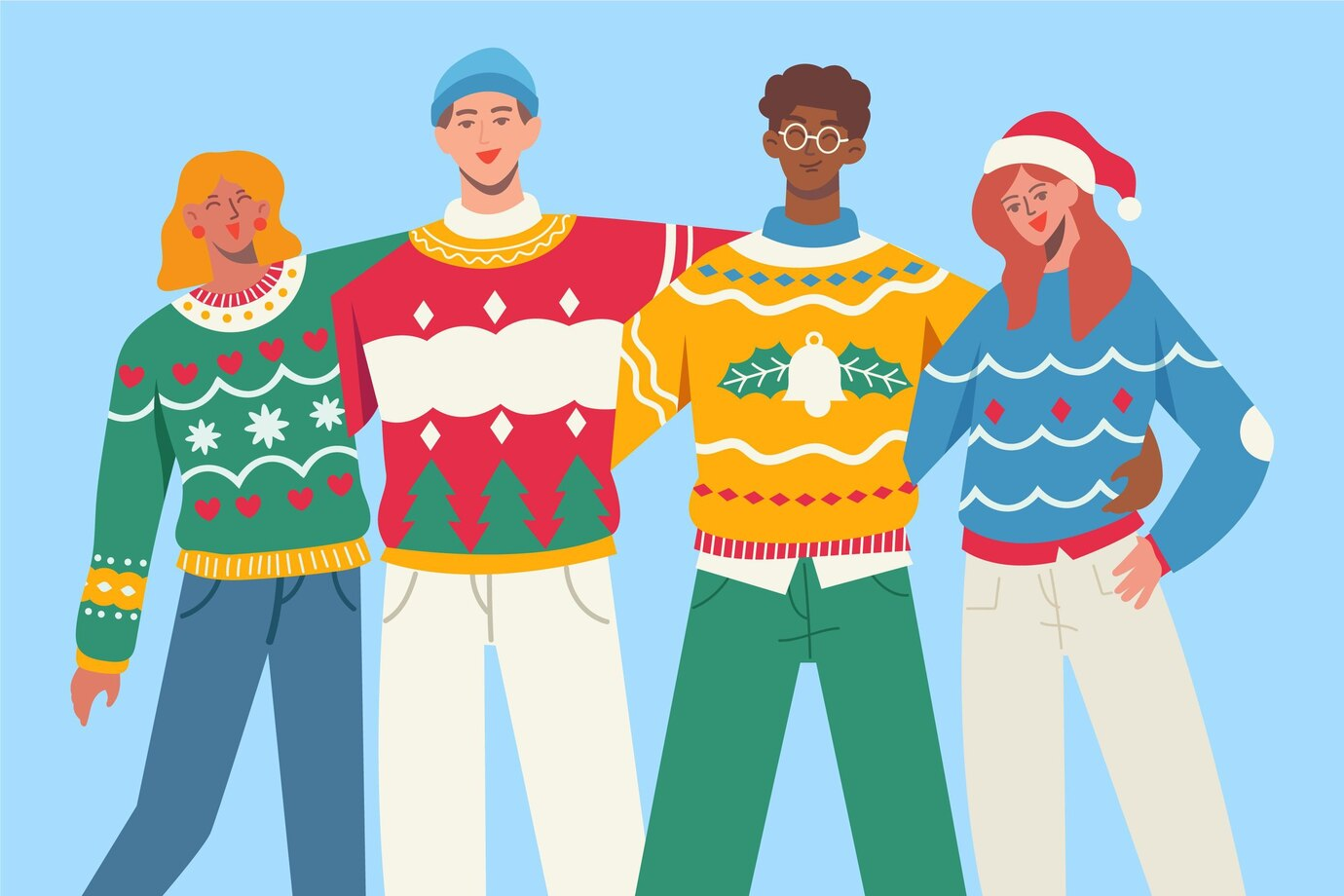 El suéter
=
The sweater
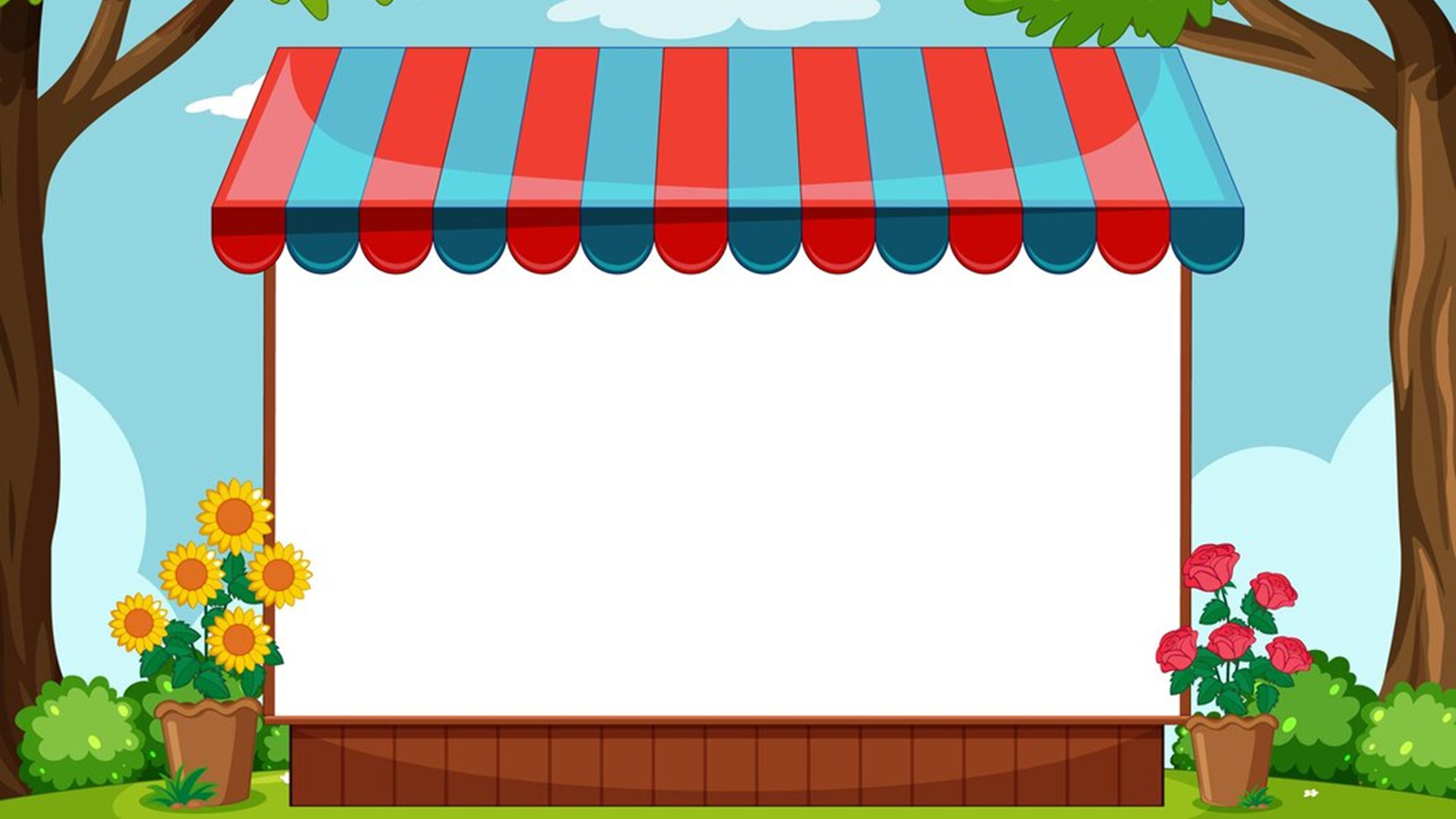 La sudadera
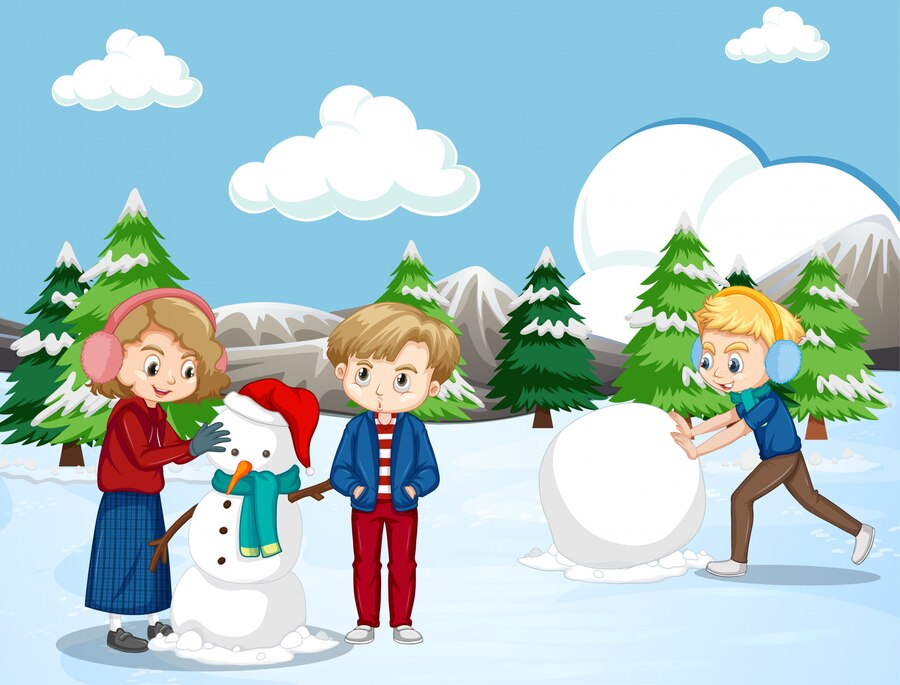 La sudadera
=
The sweatshirt
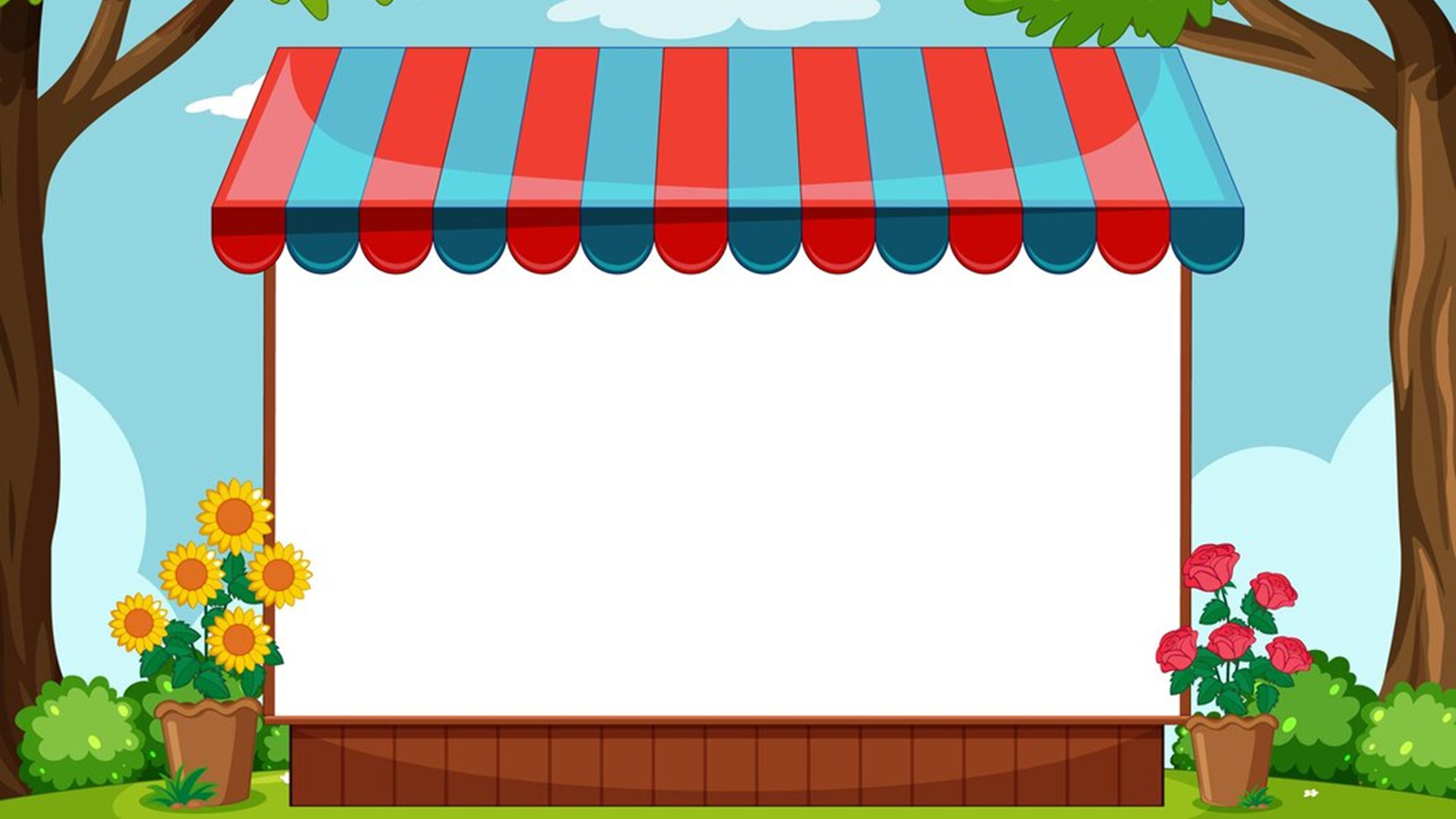 El vestido
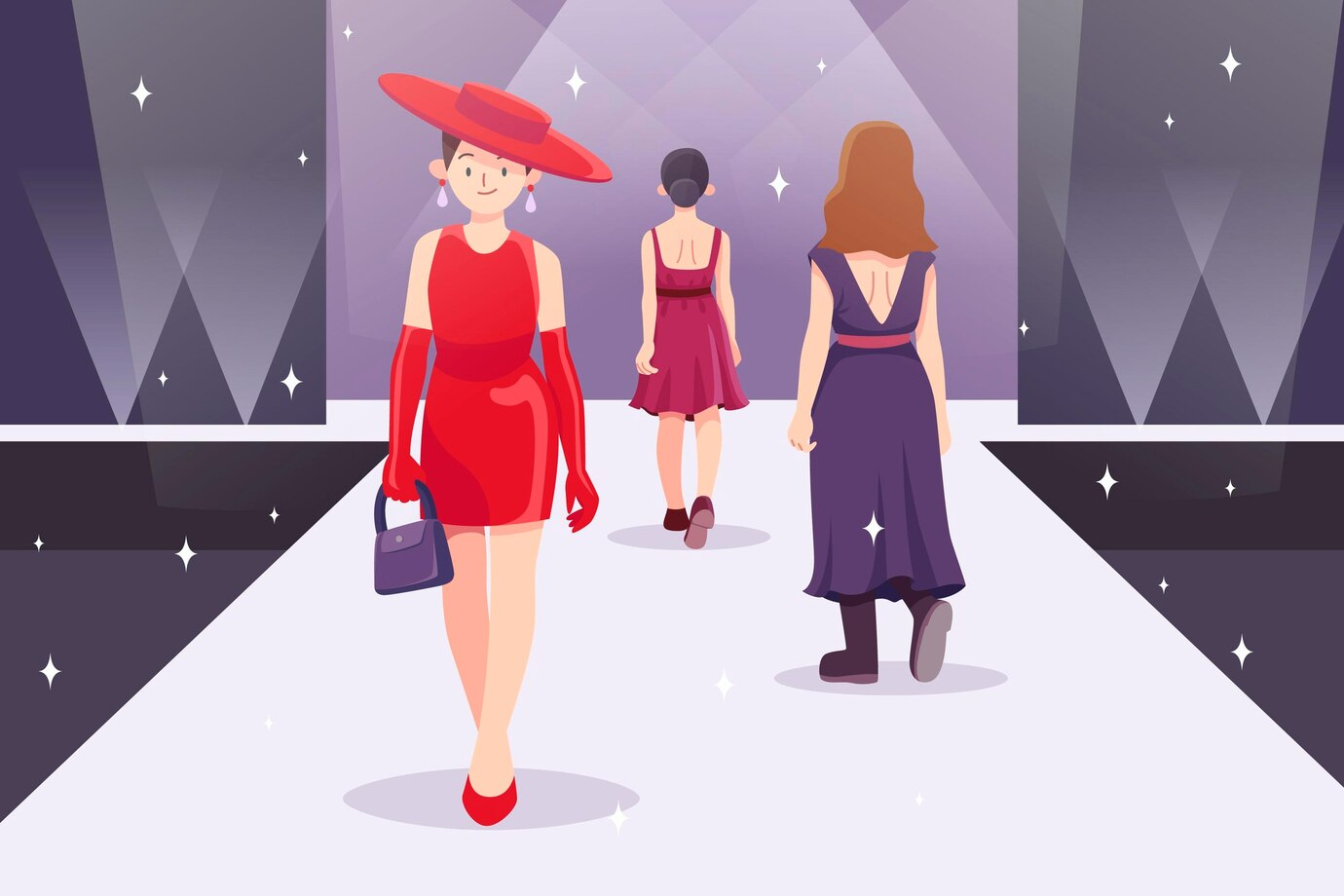 El vestido
=
The dress
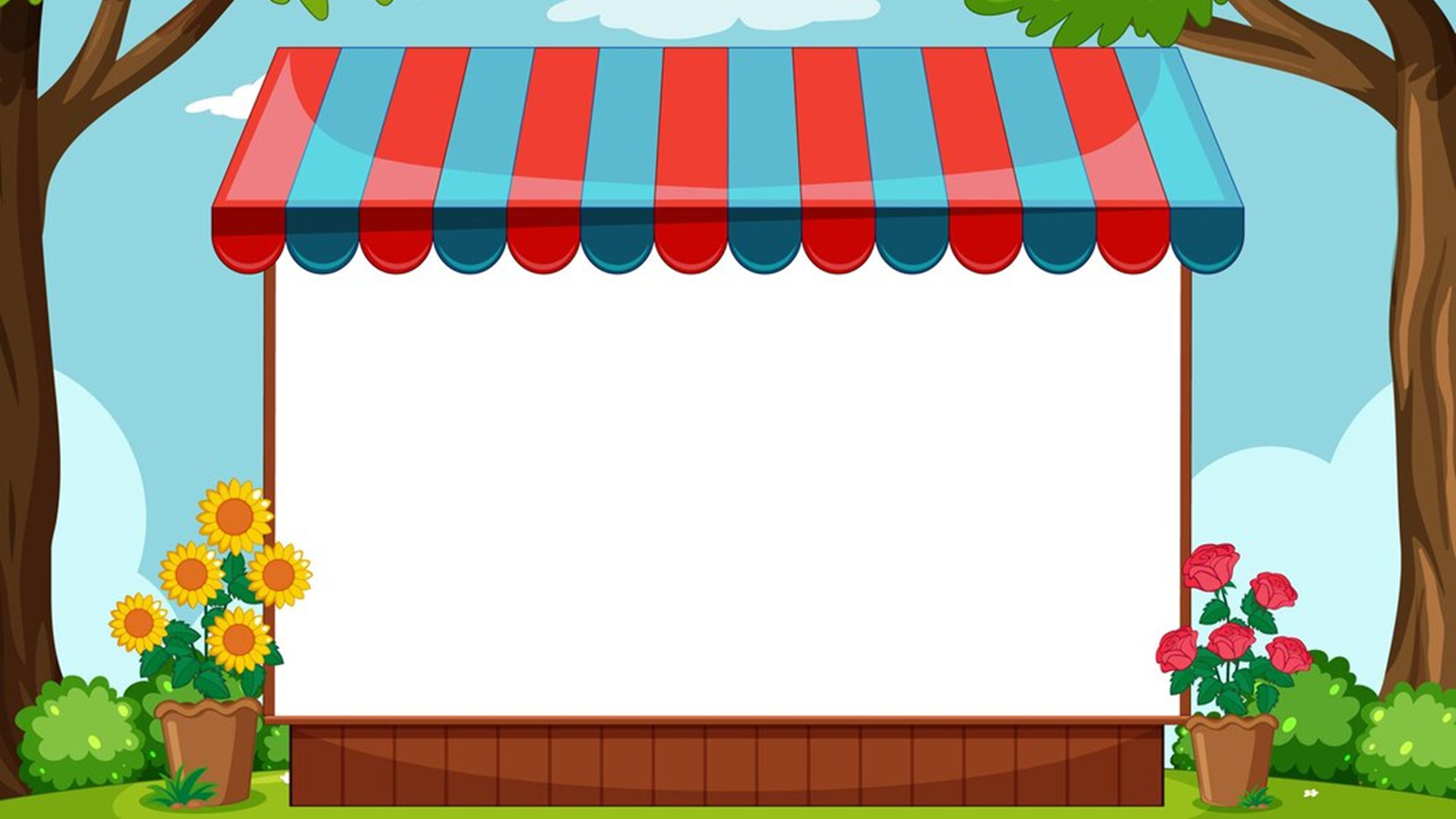 La blusa
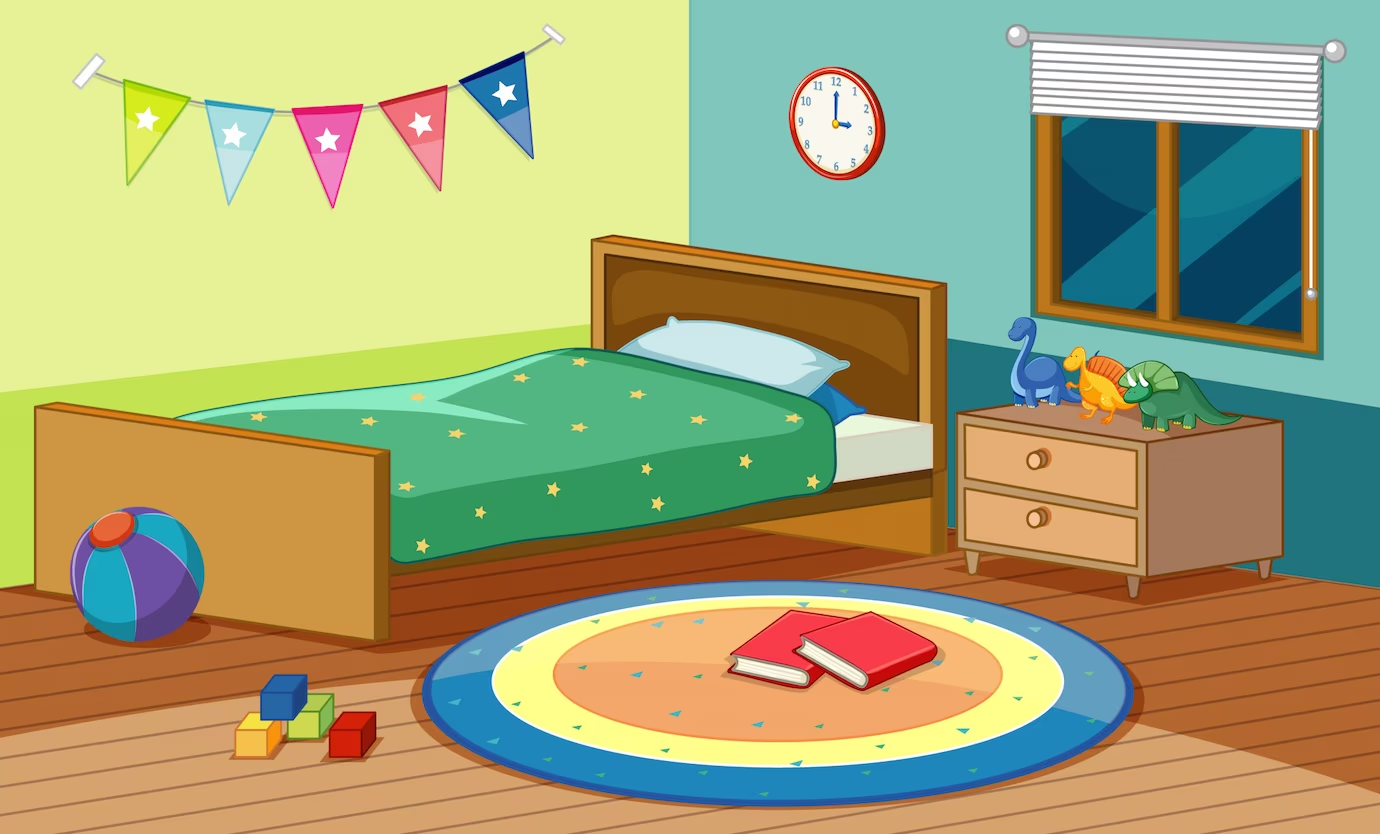 La blusa
=
The blouse
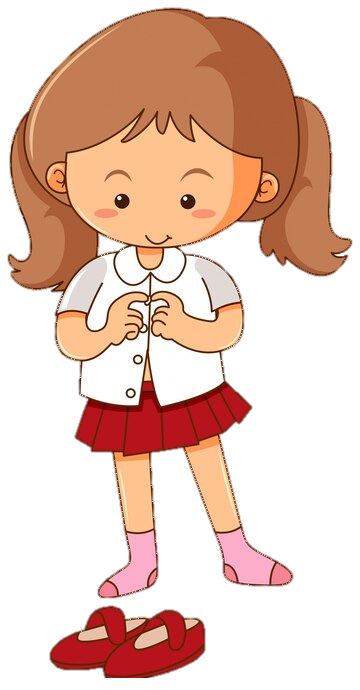 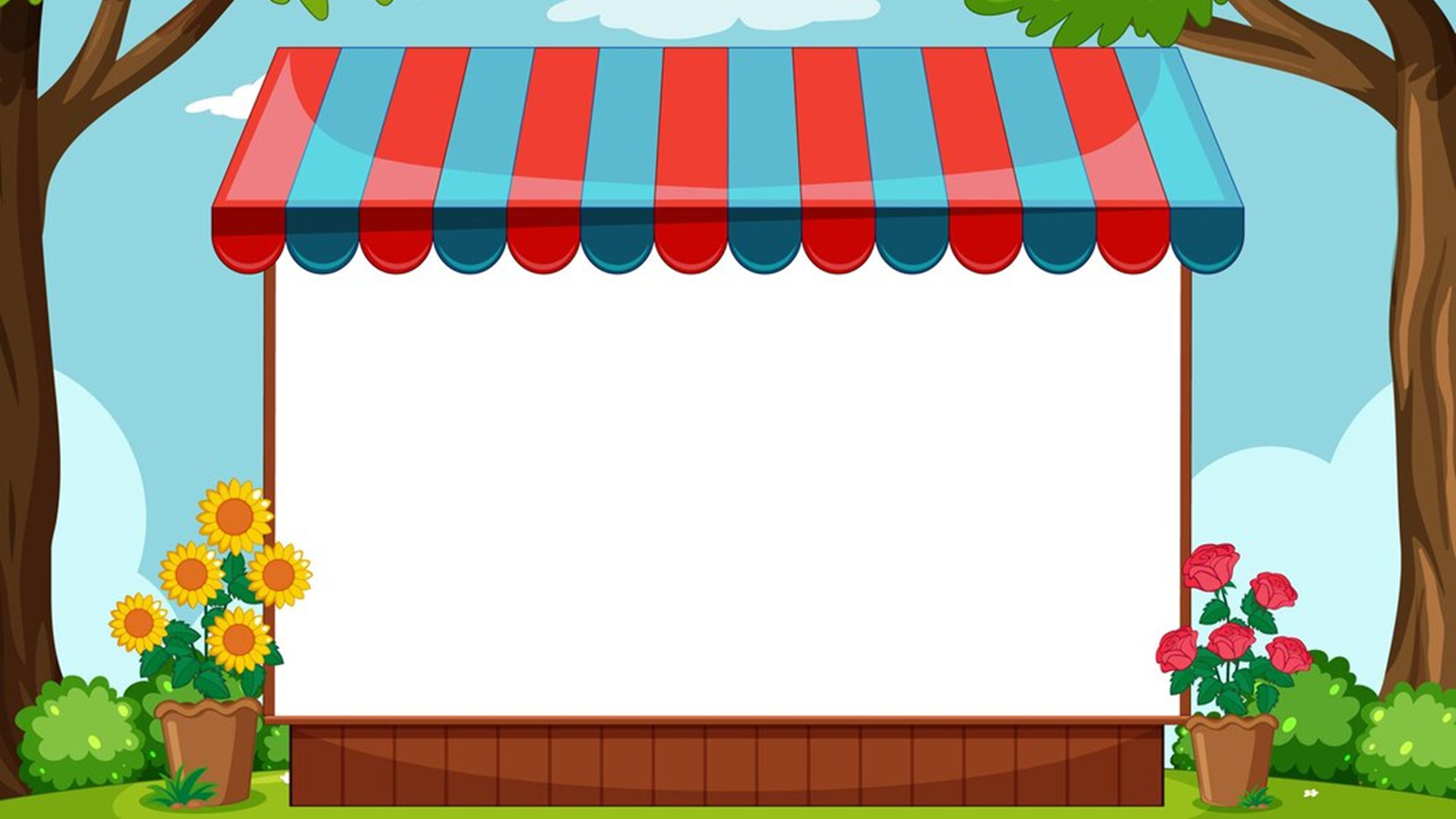 La chaqueta
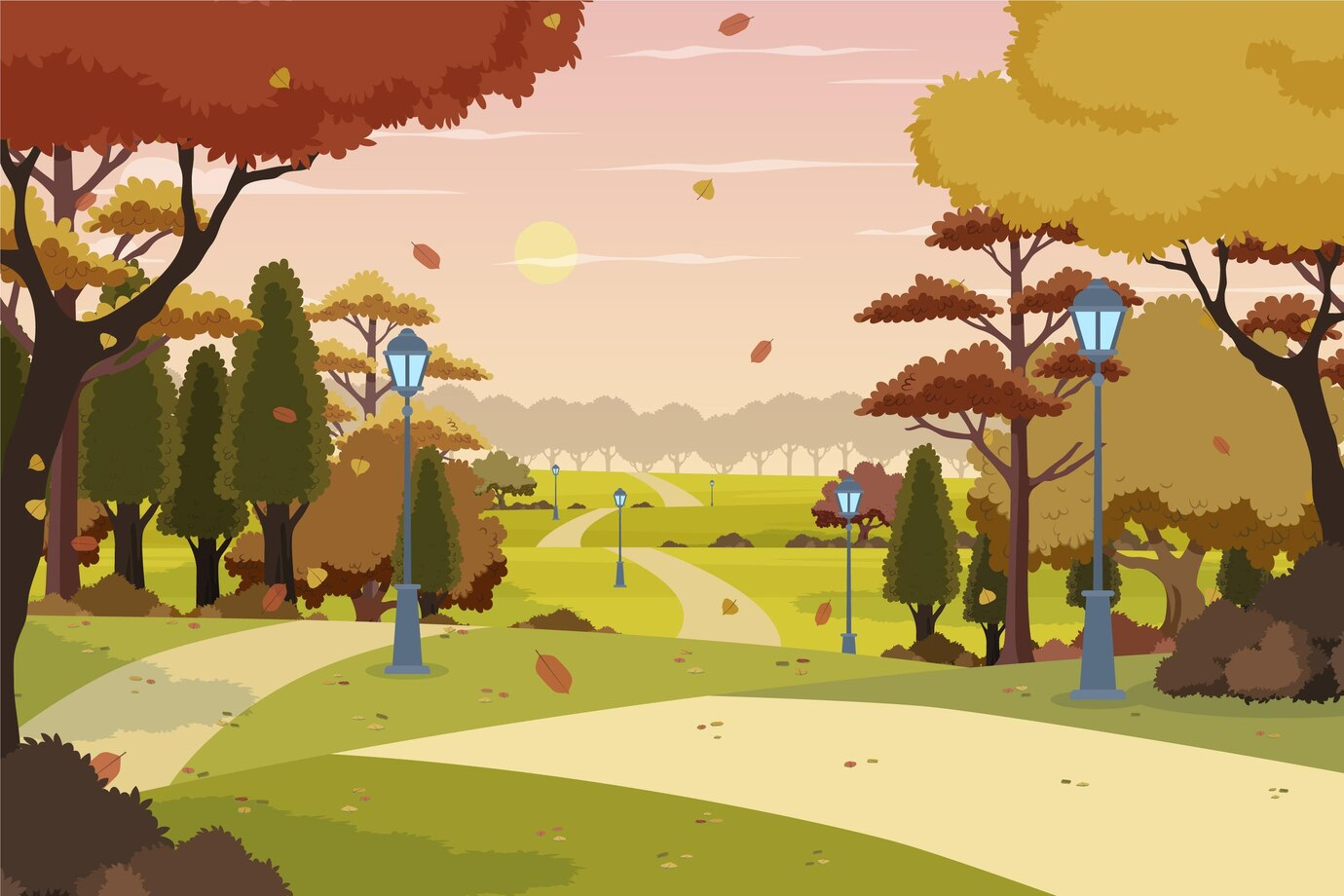 La chaqueta
=
The jacket
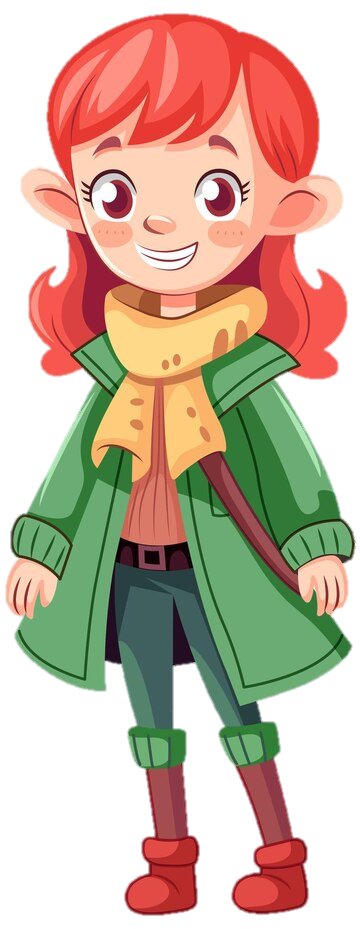 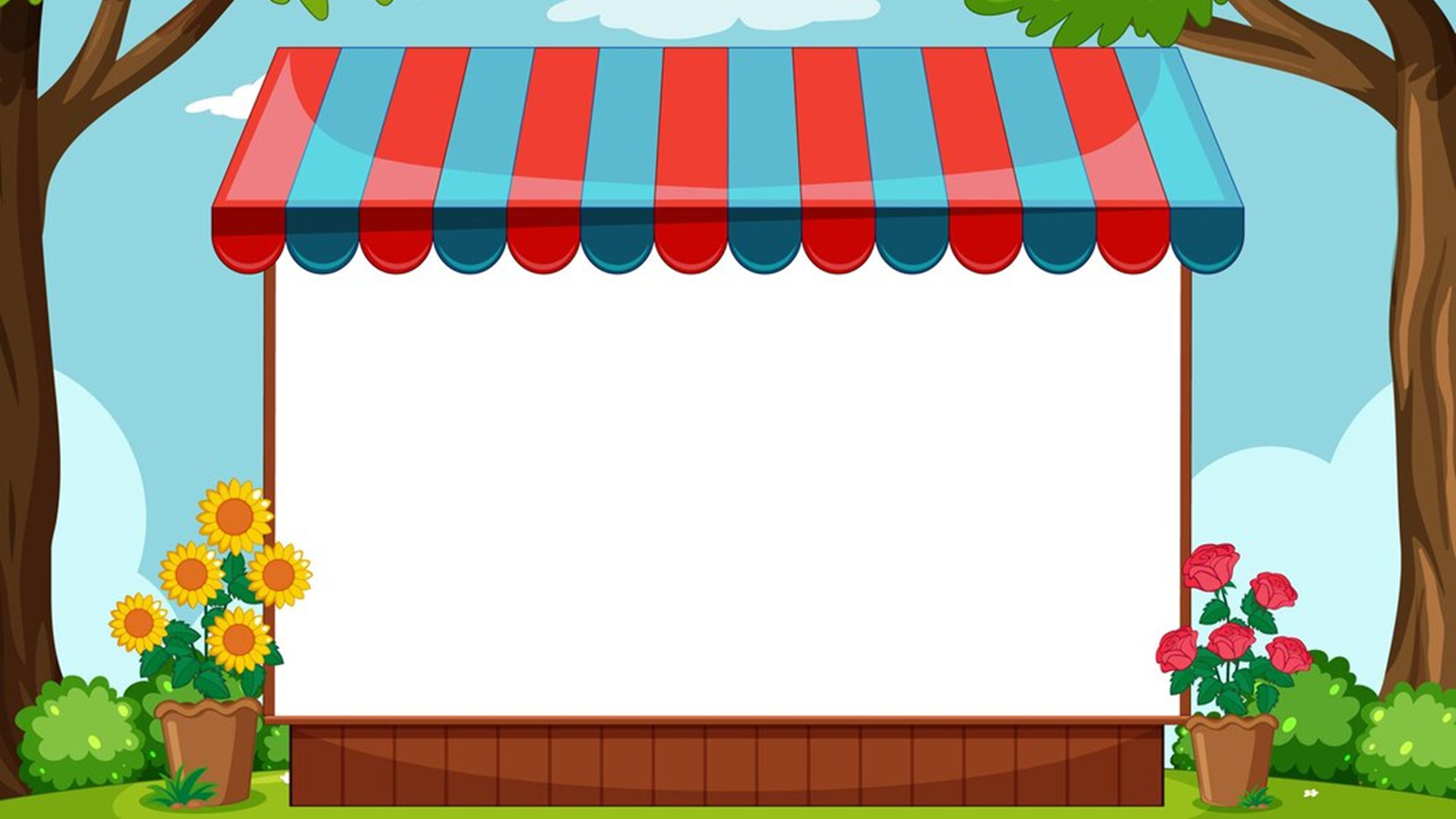 El abrigo
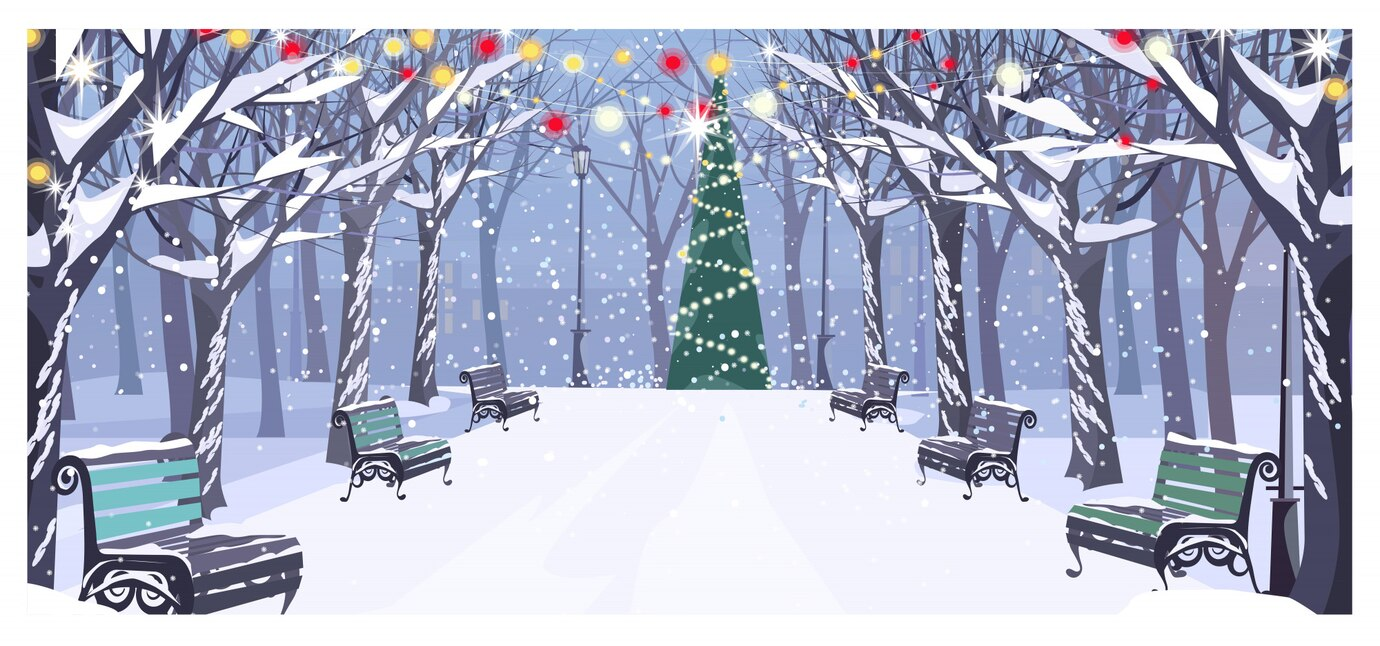 El abrigo
=
The winter coat/ overcoat
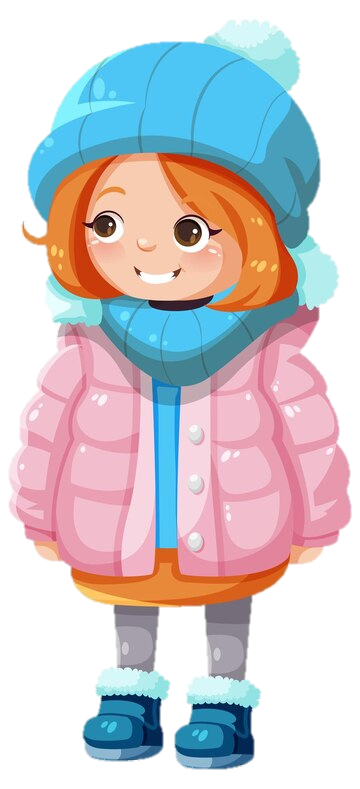 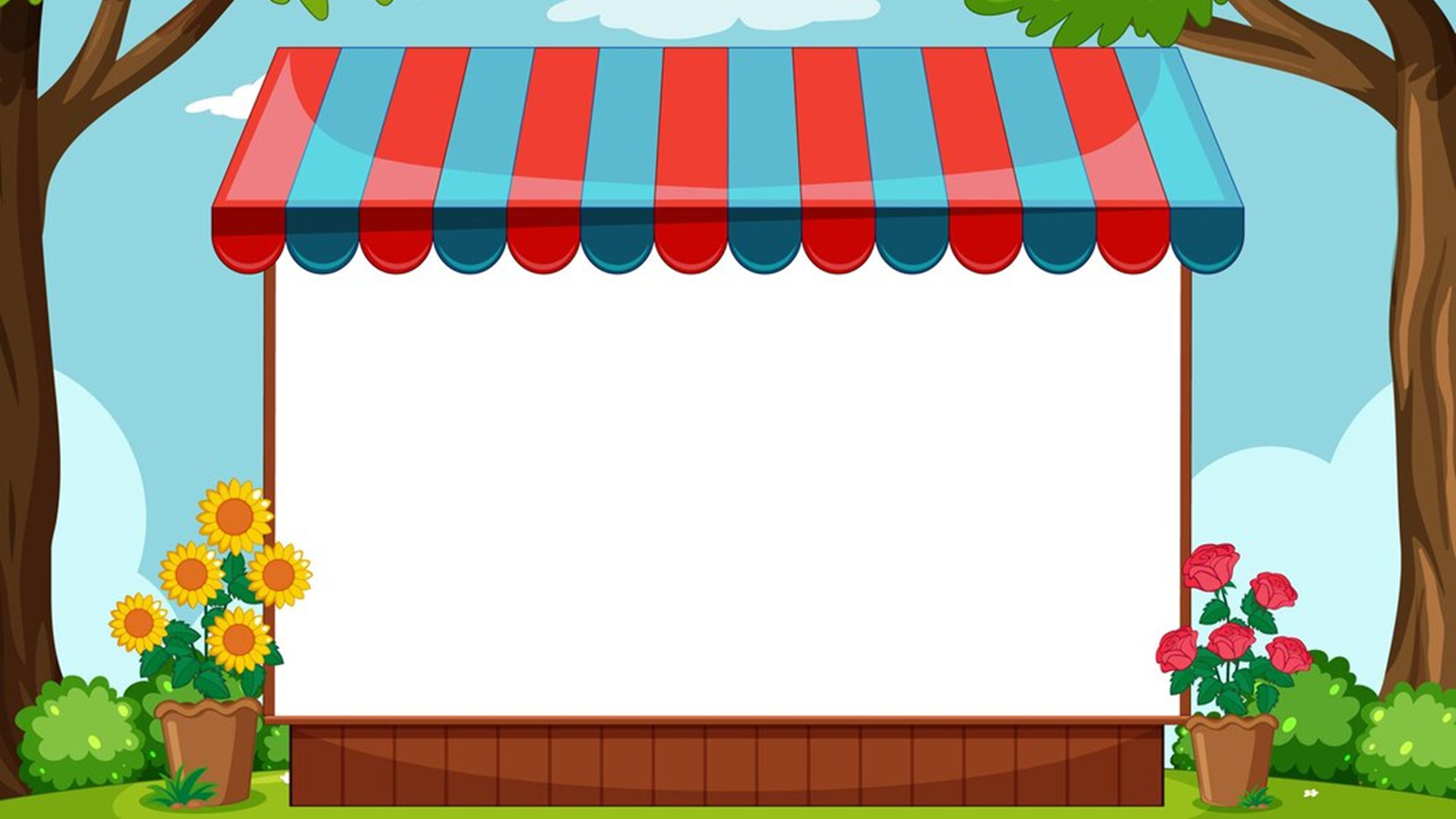 Los vaqueros/
Los jeans
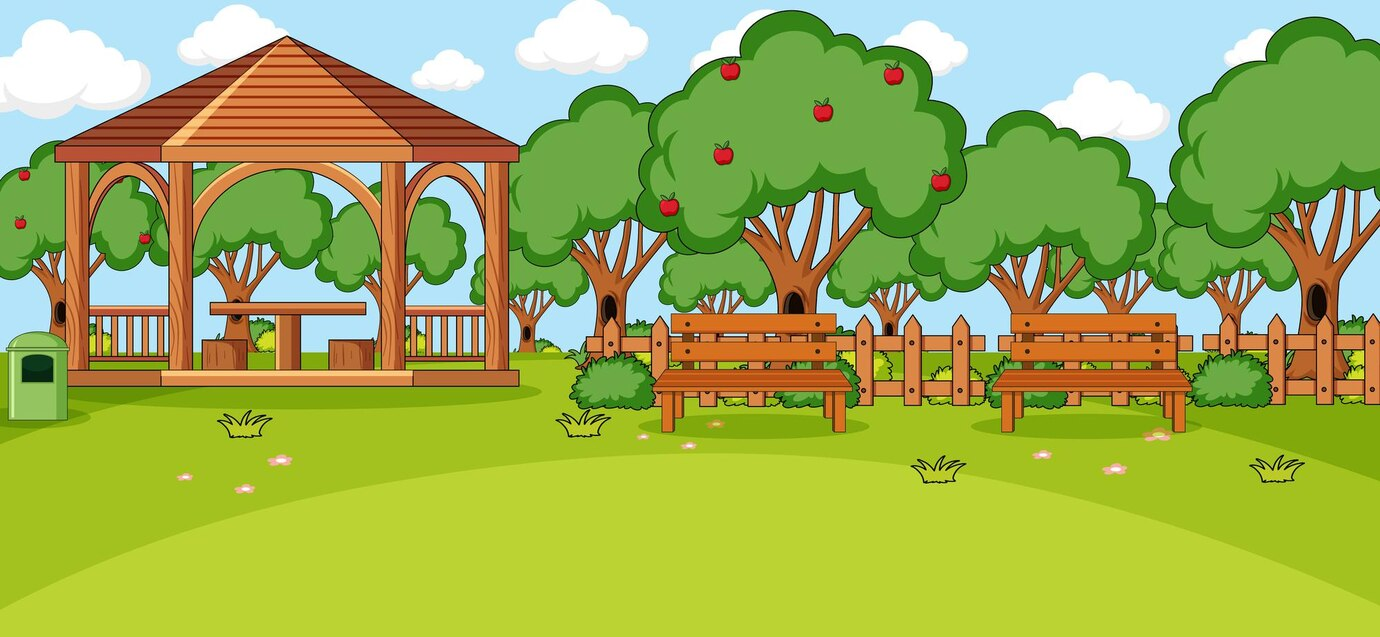 Los vaqueros/ 
Los jeans
=
The blue jeans
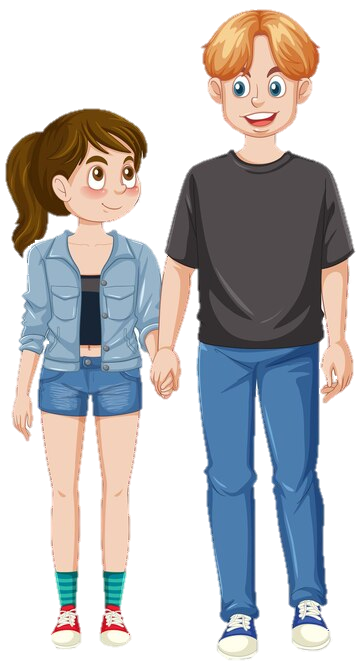 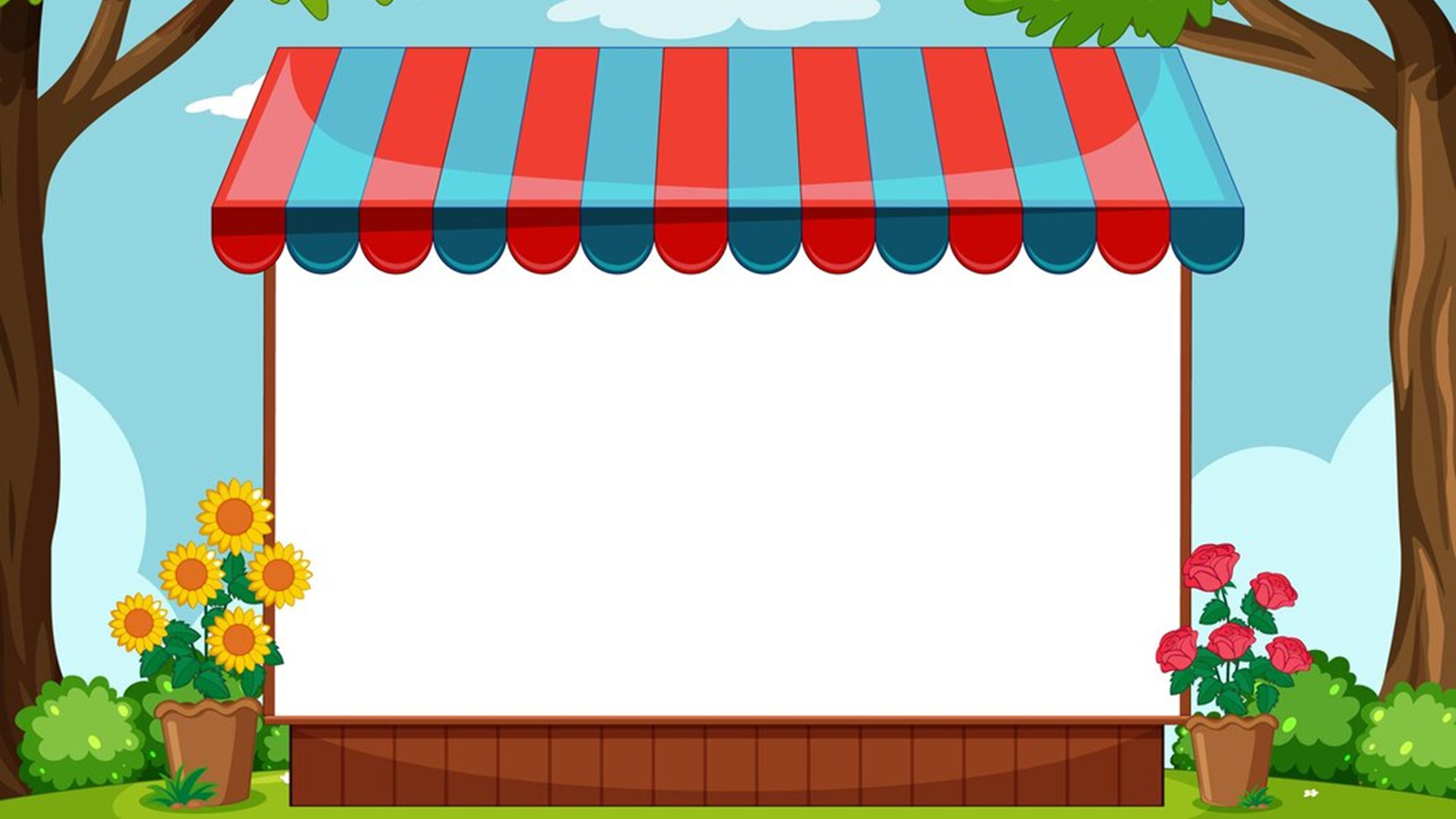 Los zapatos
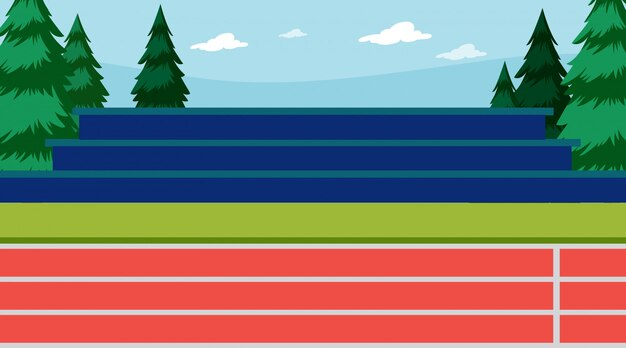 Los zapatos
=
The shoes
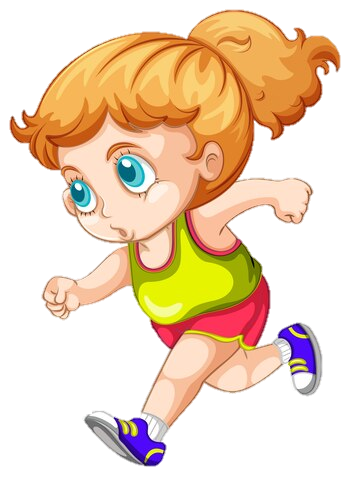 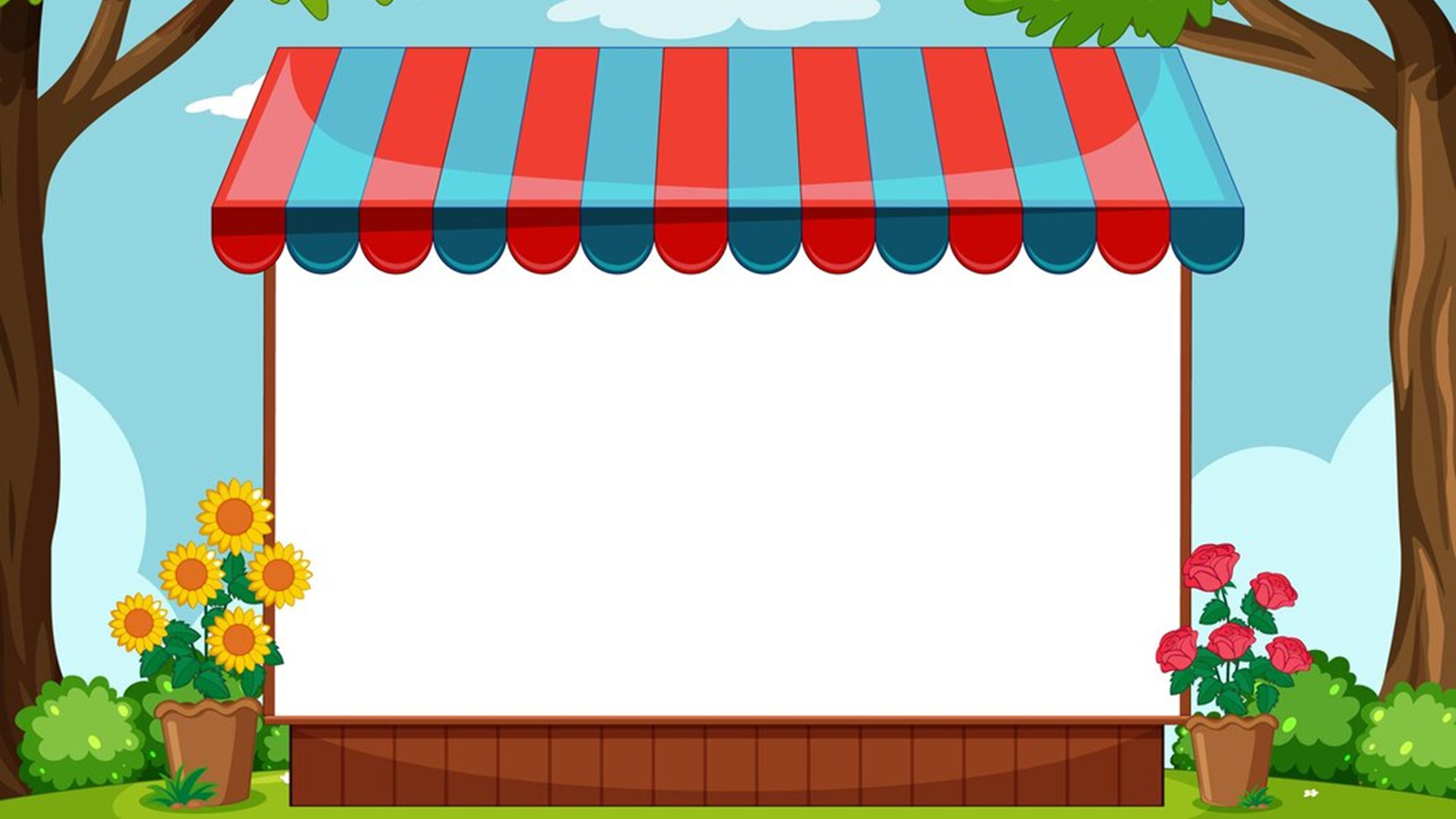 El collar
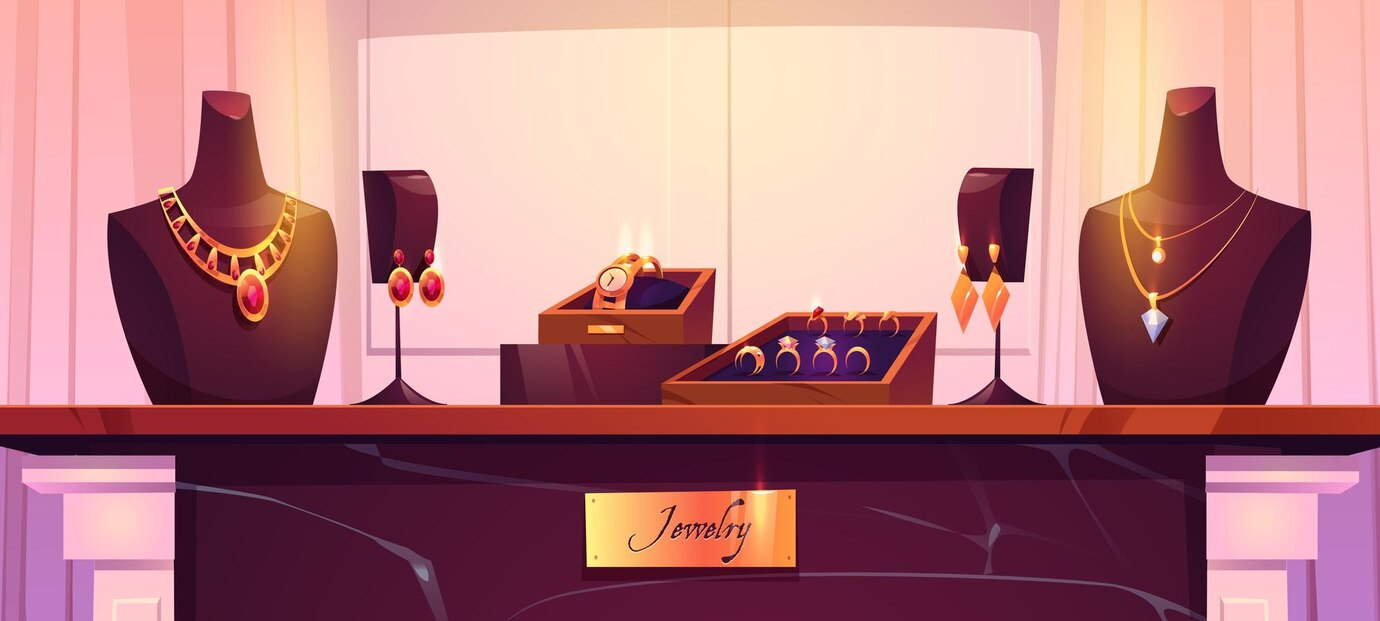 El collar
=
The necklace
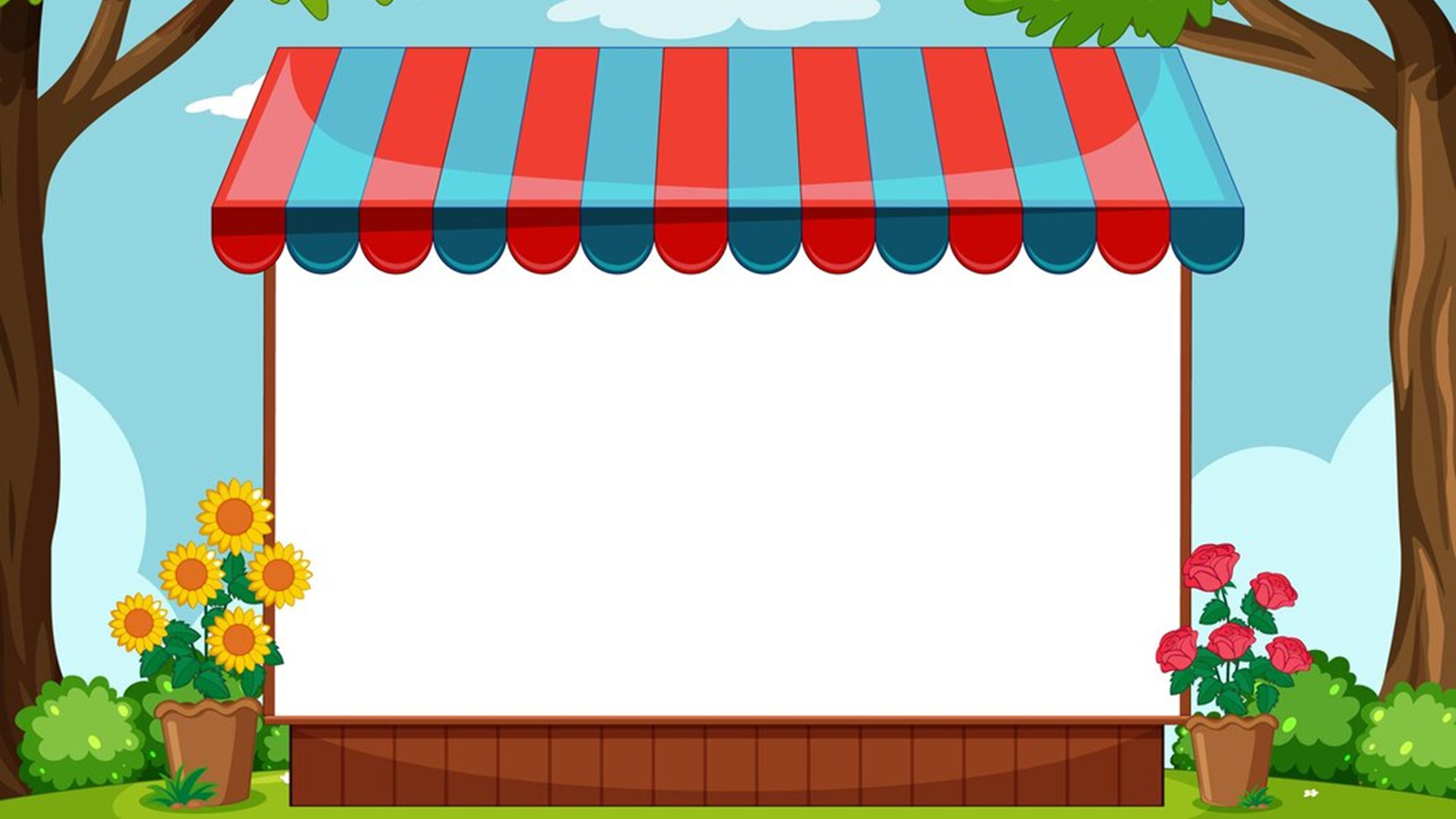 Los aretes/ 
Los pendientes
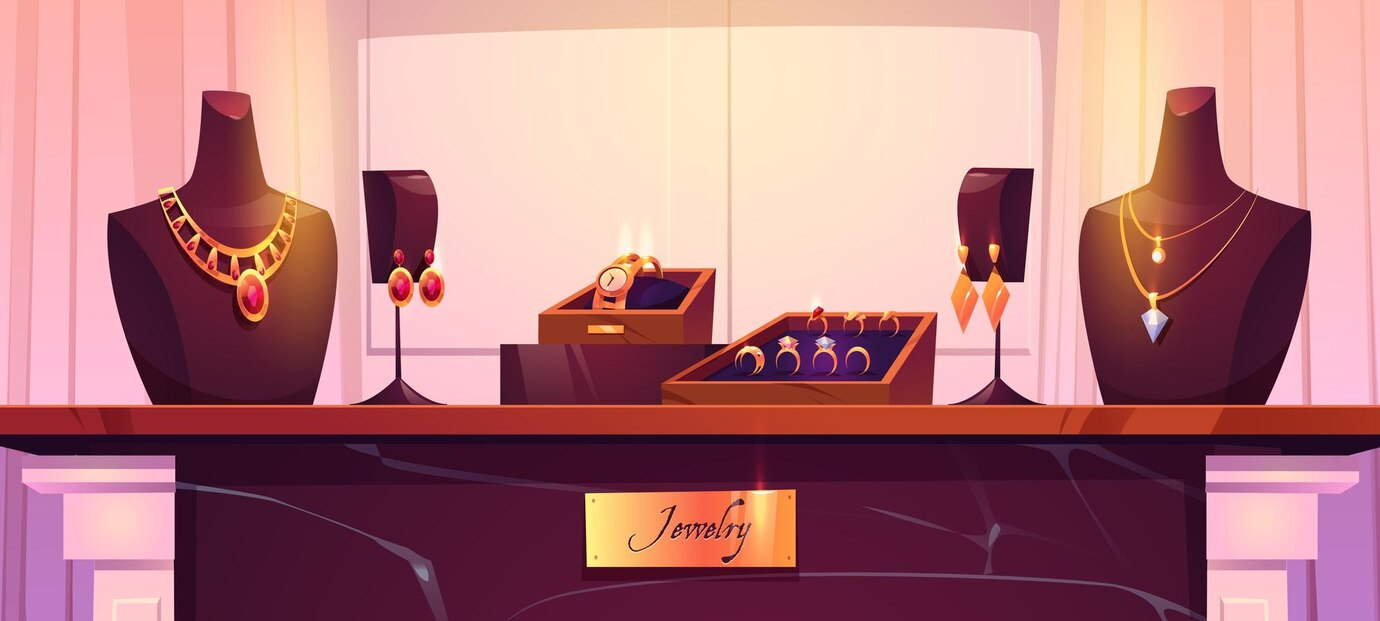 Los aretes/ Los pendientes
=
The earrings (small)/ The earrings (dangly)
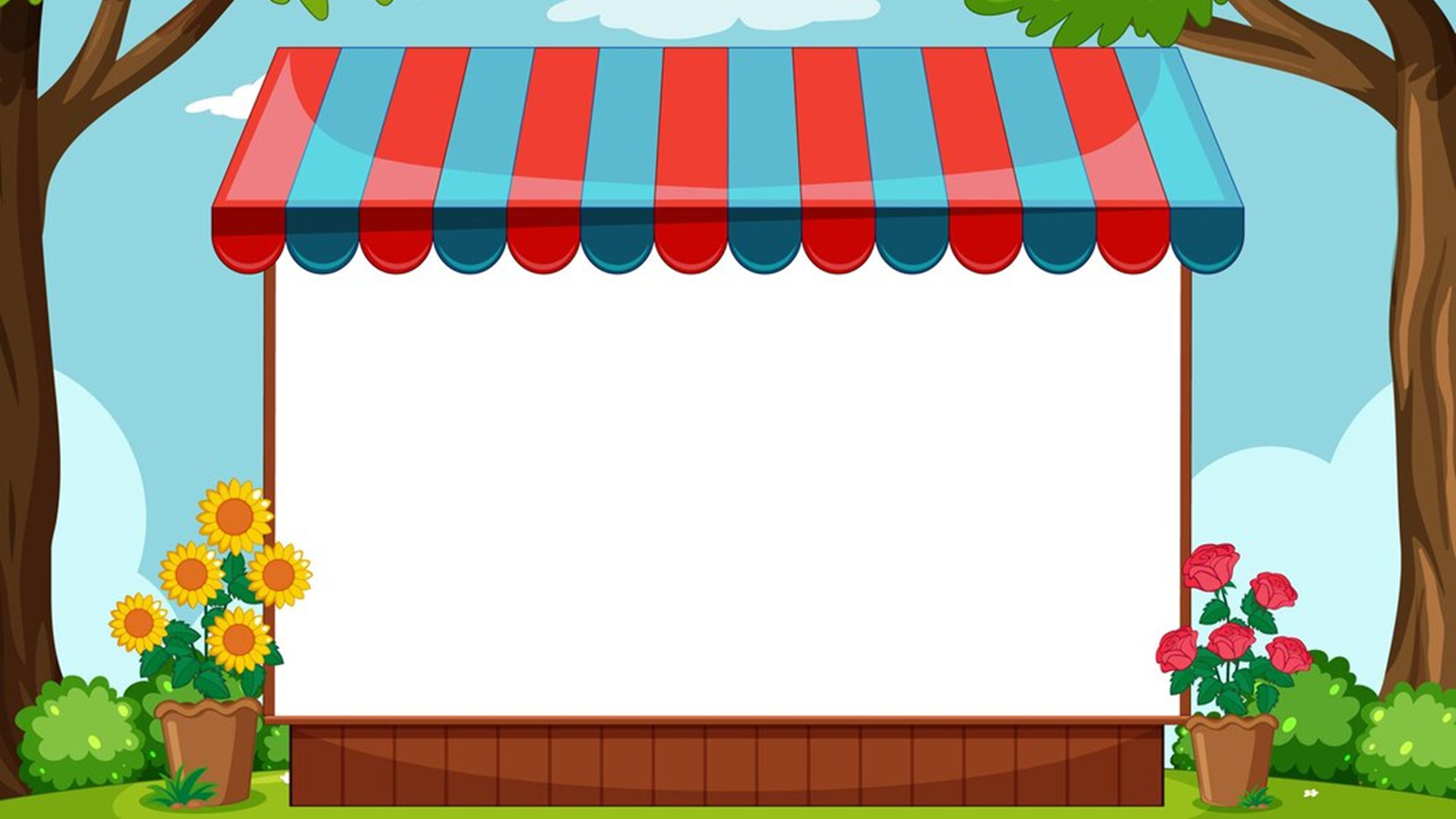 El anillo
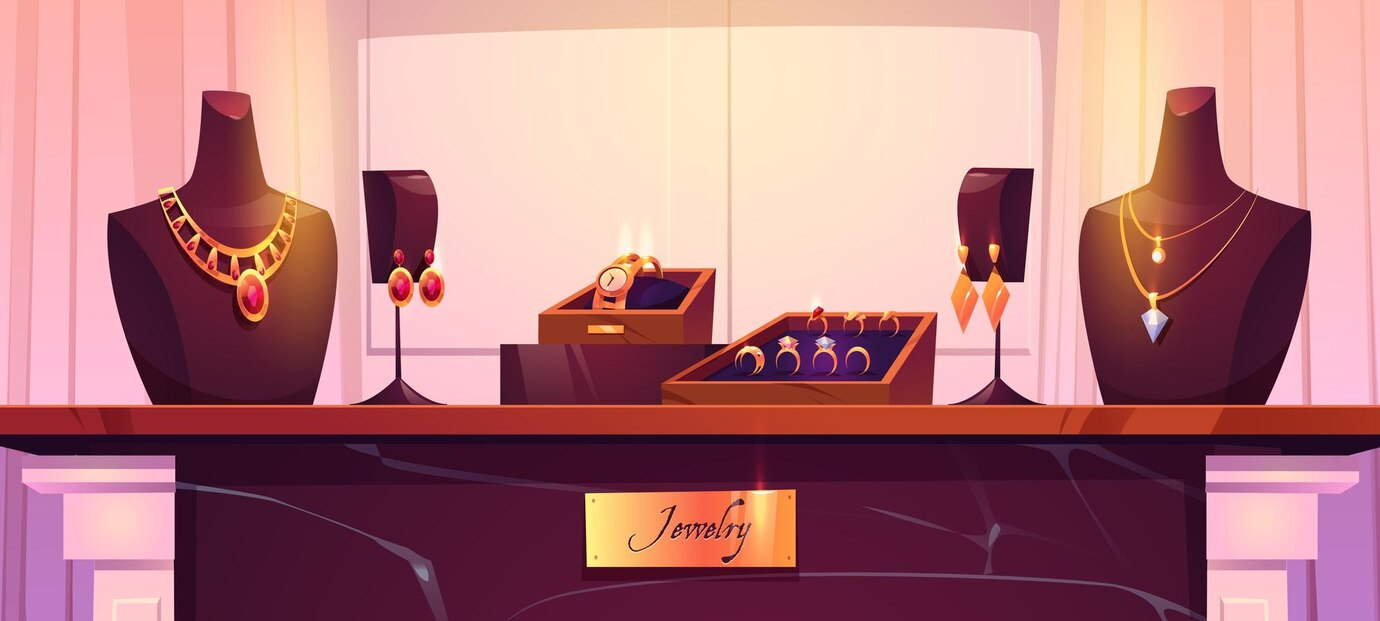 El anillo
=
The ring
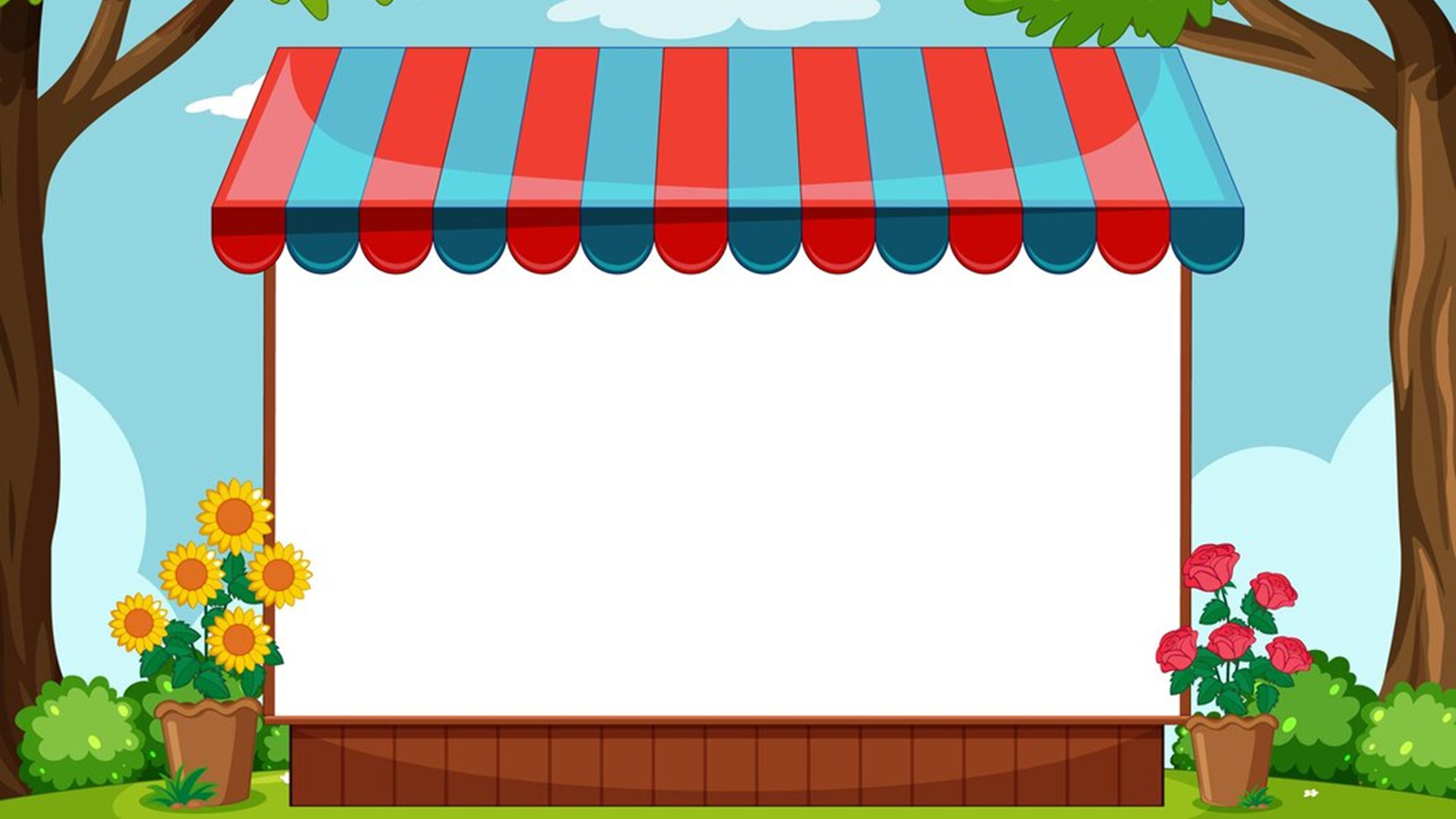 Los lentes/ 
Las gafas/ 
Los anteojos
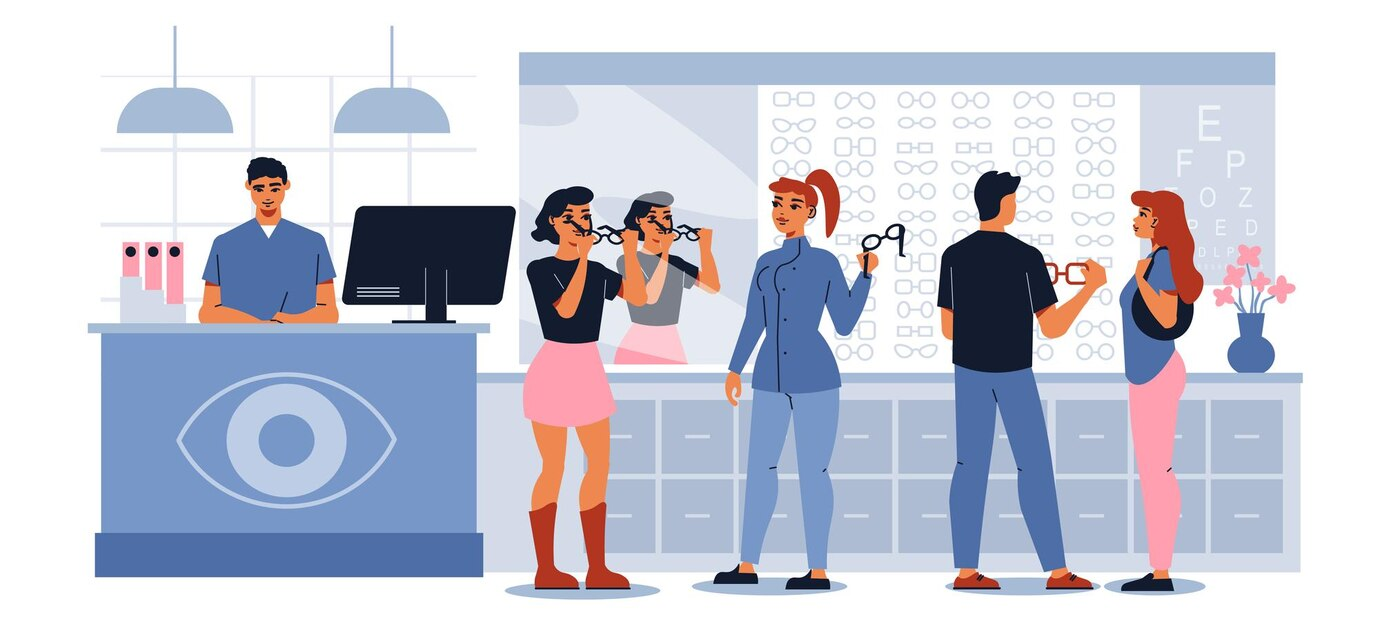 Los lentes/ Las gafas/ Los anteojos
=
The glasses
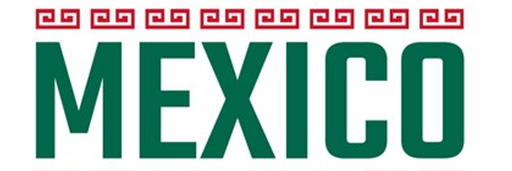 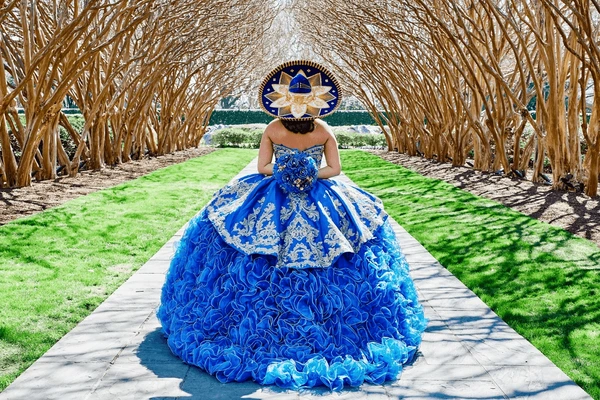 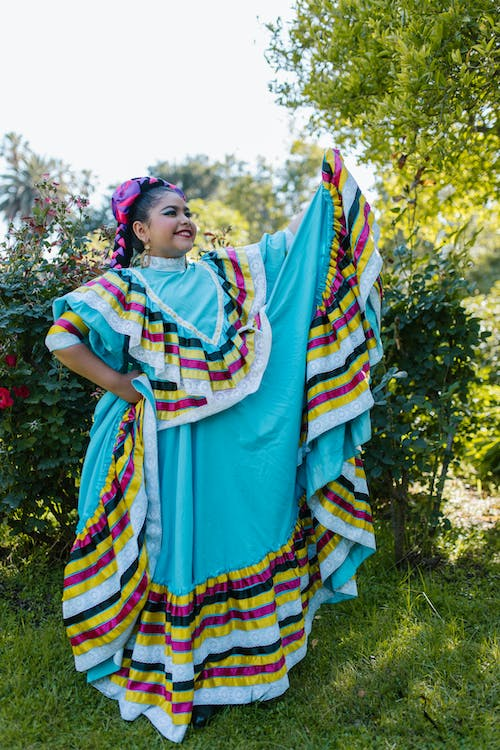 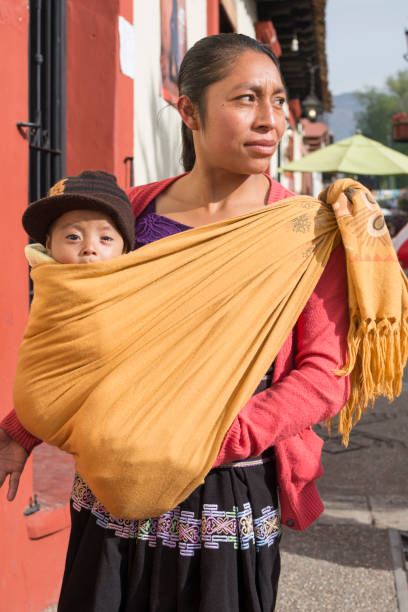 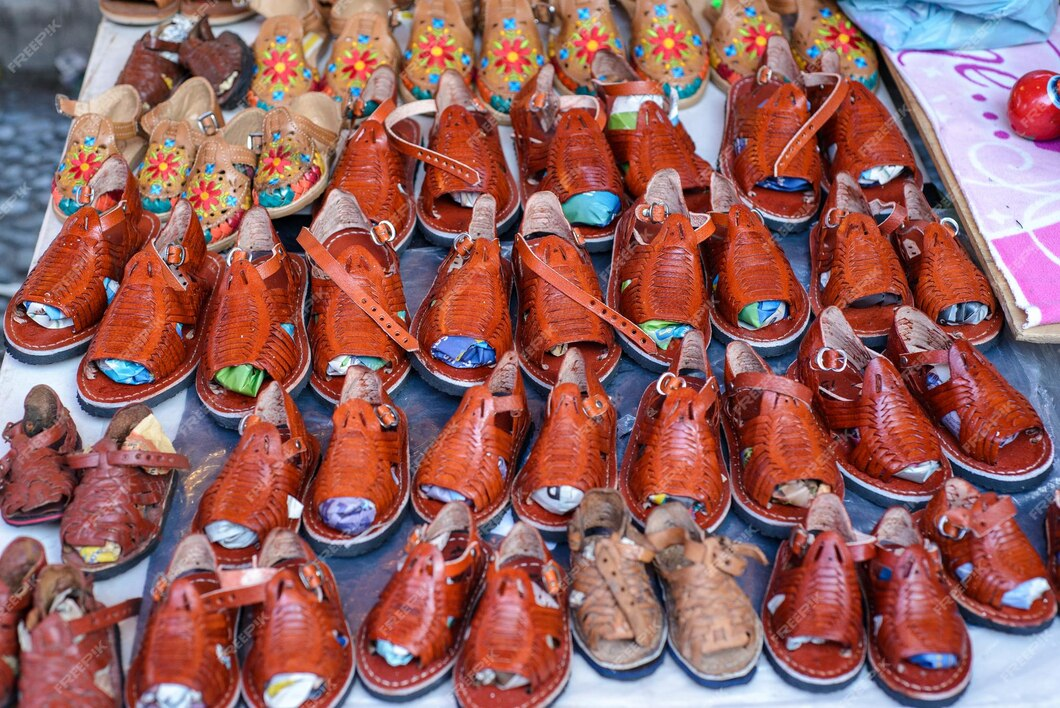 12/7/2023
Sample Footer Text
47
Dominican Republic
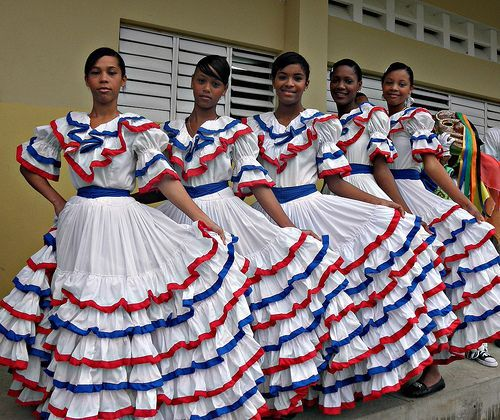 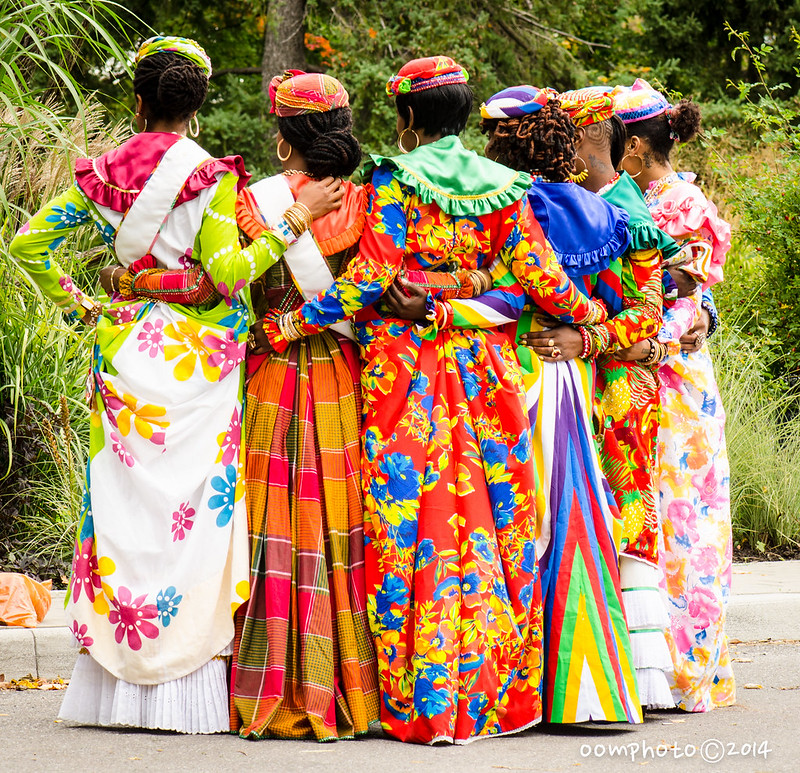 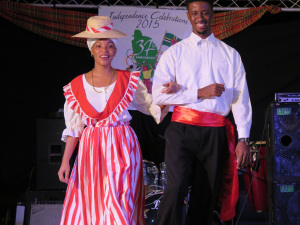 C U B A
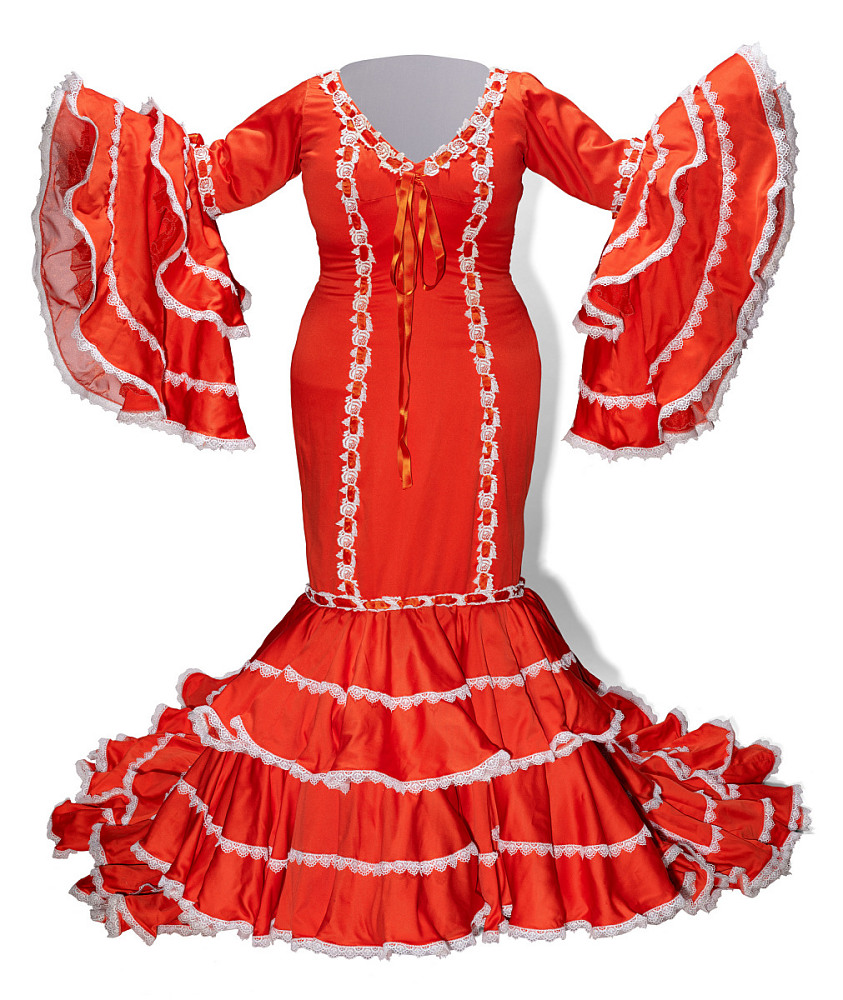 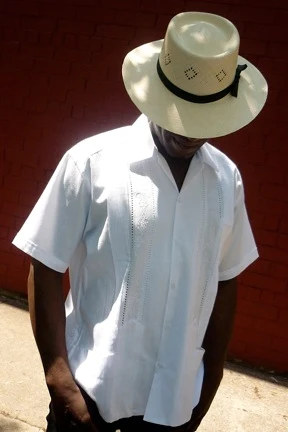 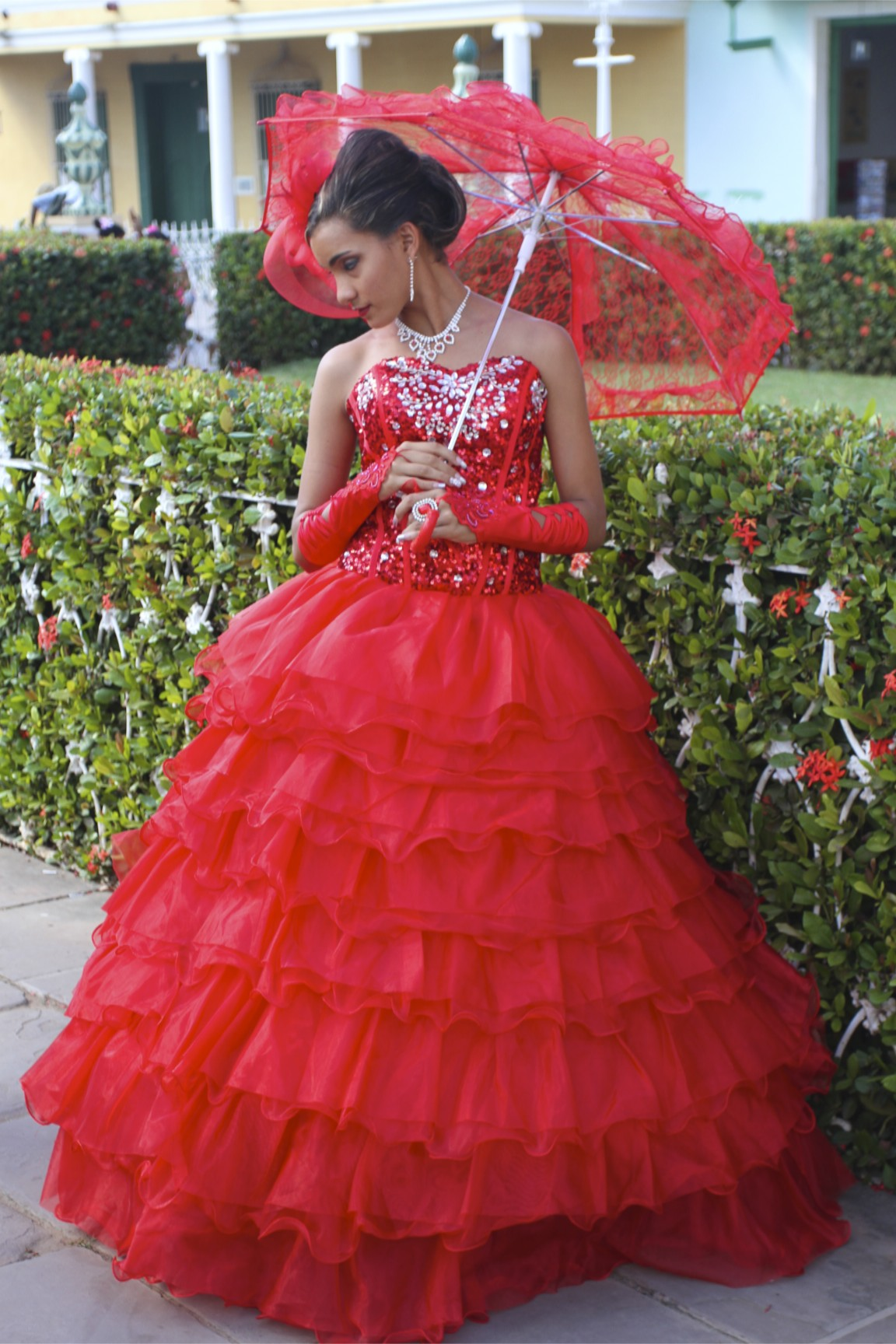 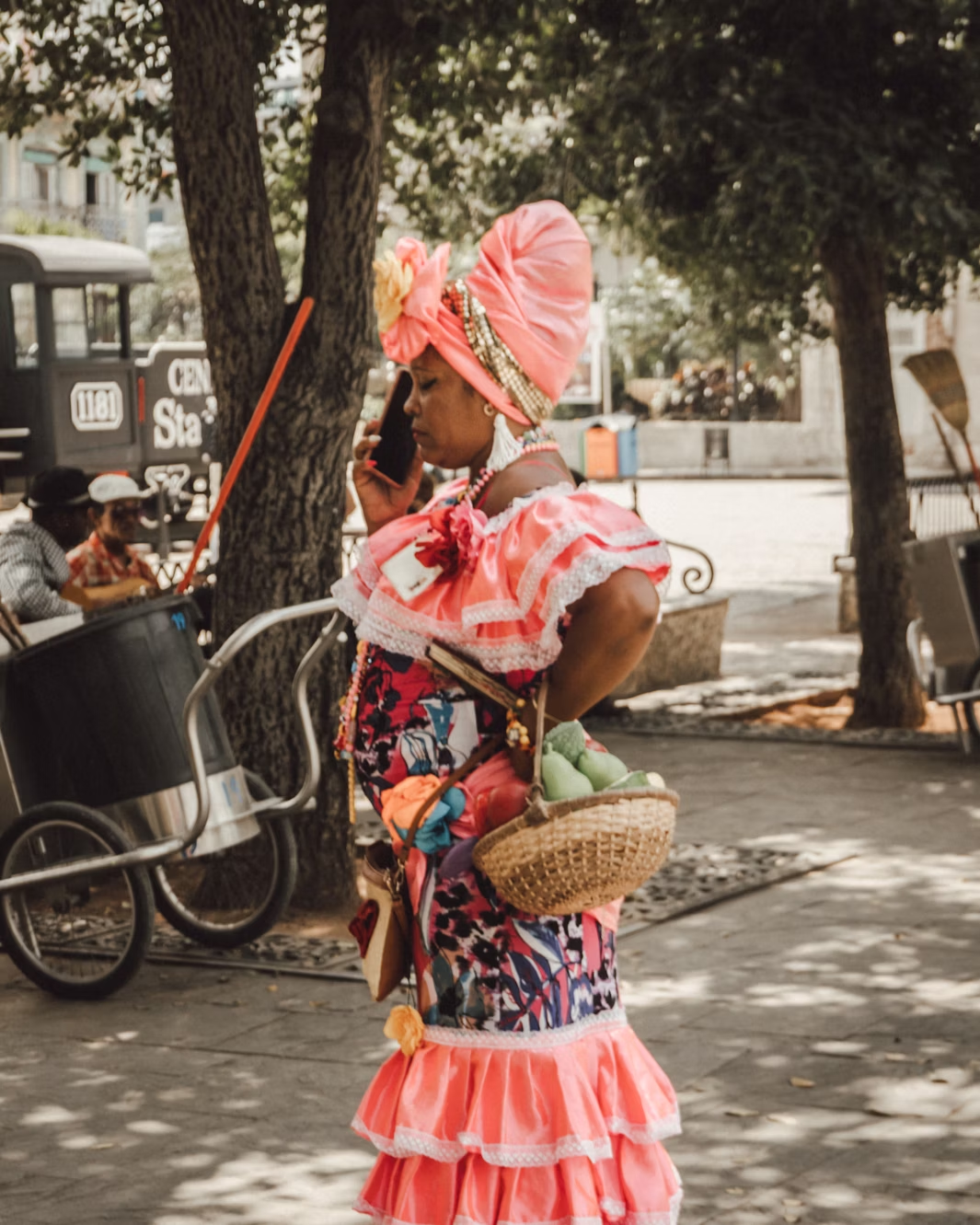 Sample Footer Text
12/7/2023
49
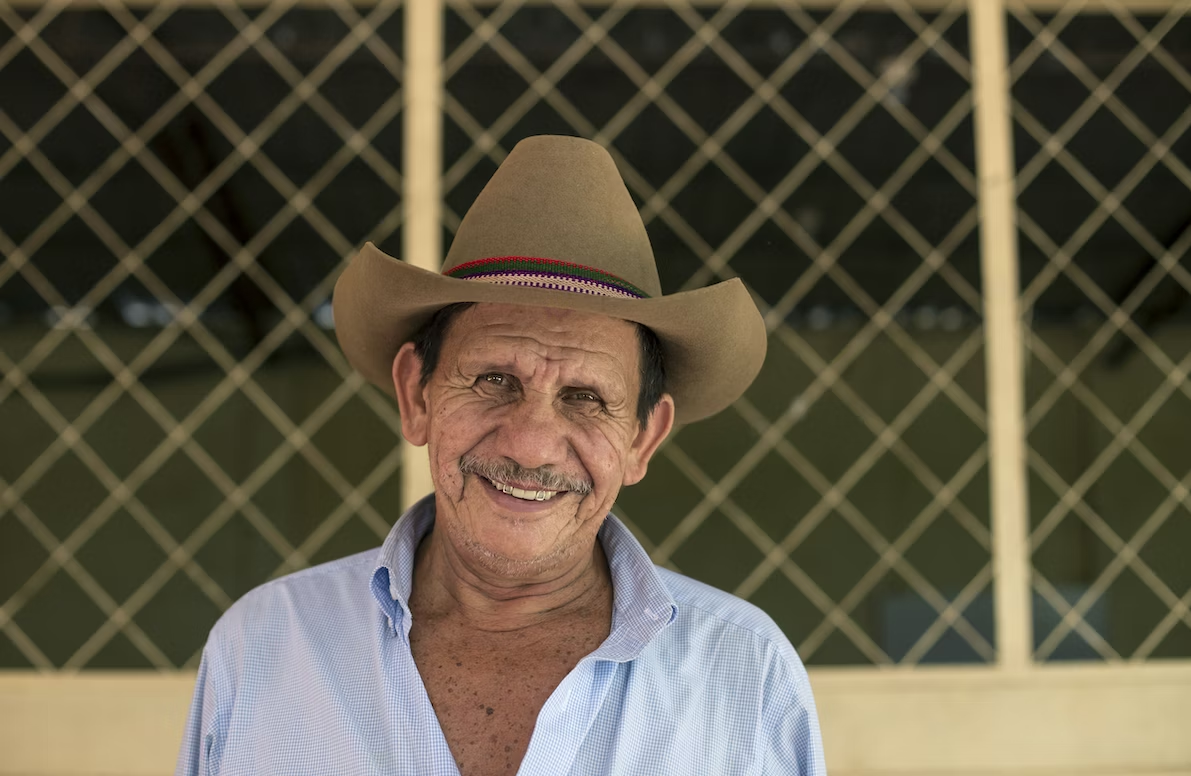 El Salvador
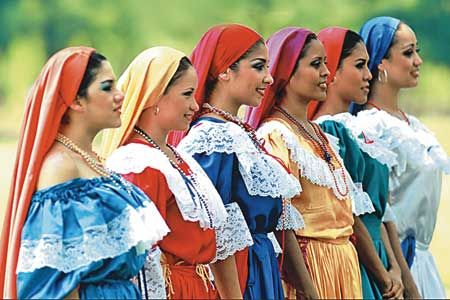 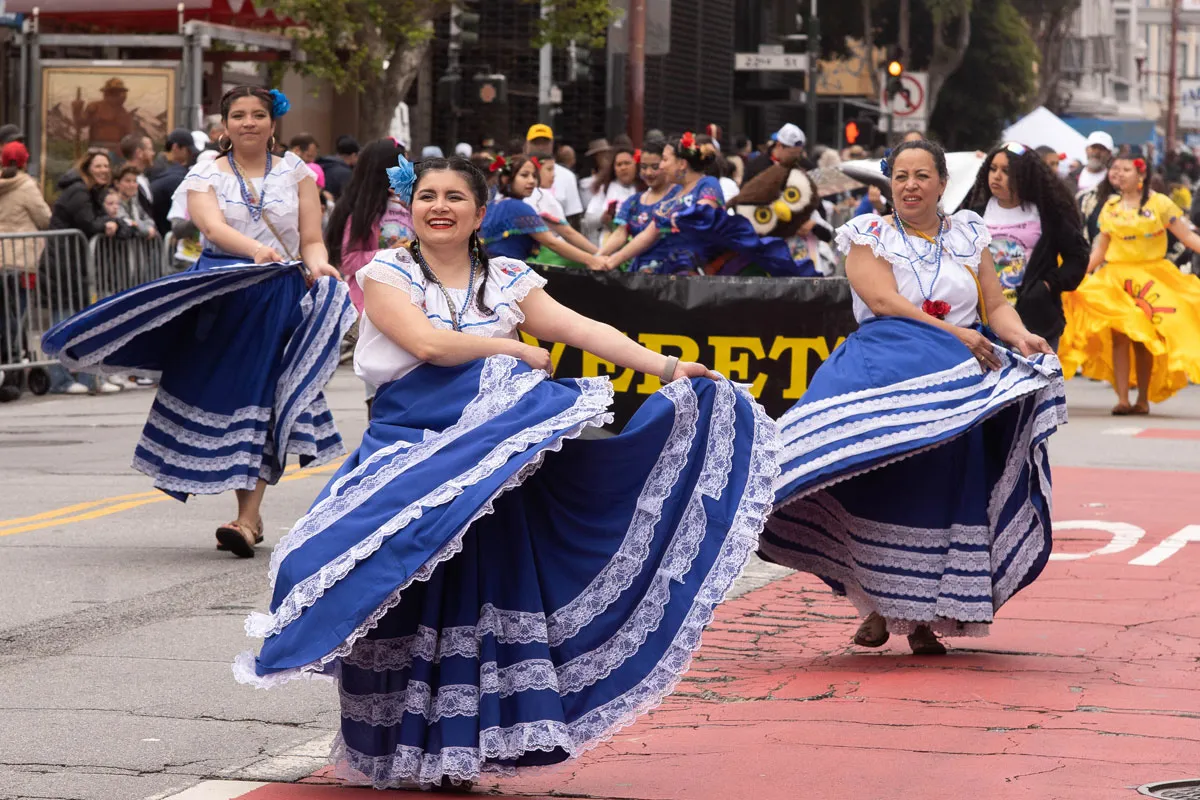 Sample Footer Text
12/7/2023
50